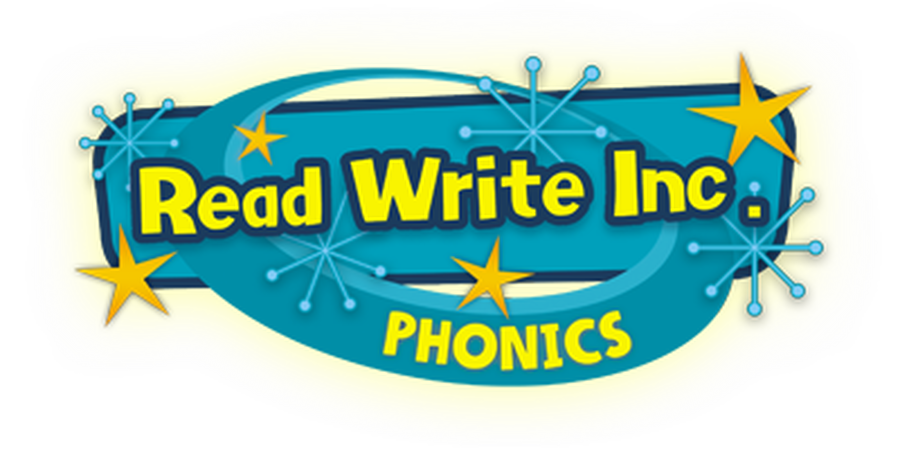 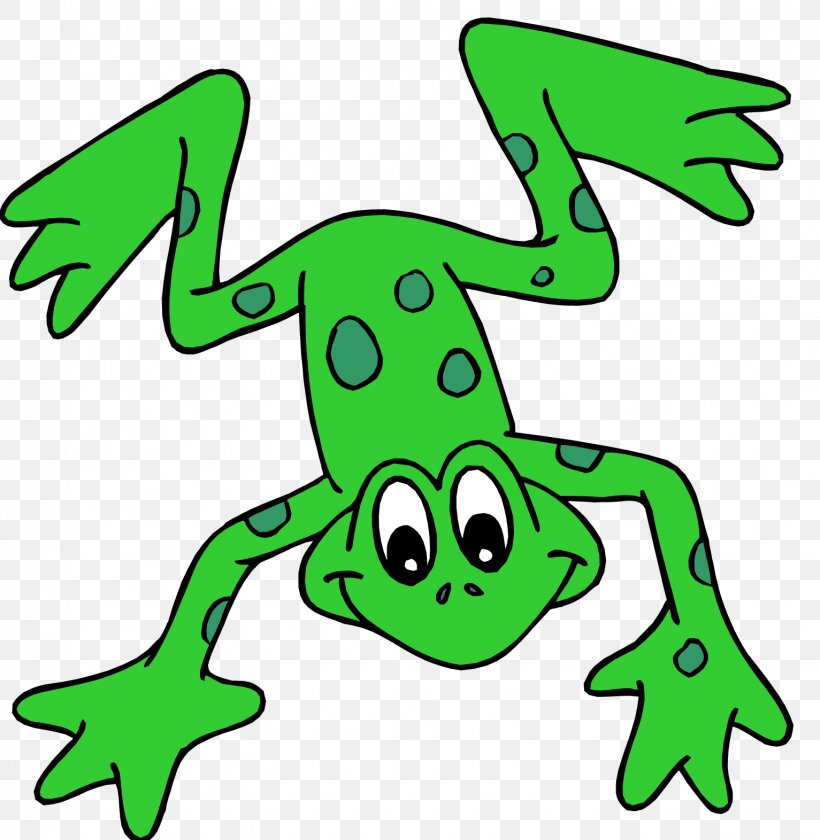 EYFS Literacy
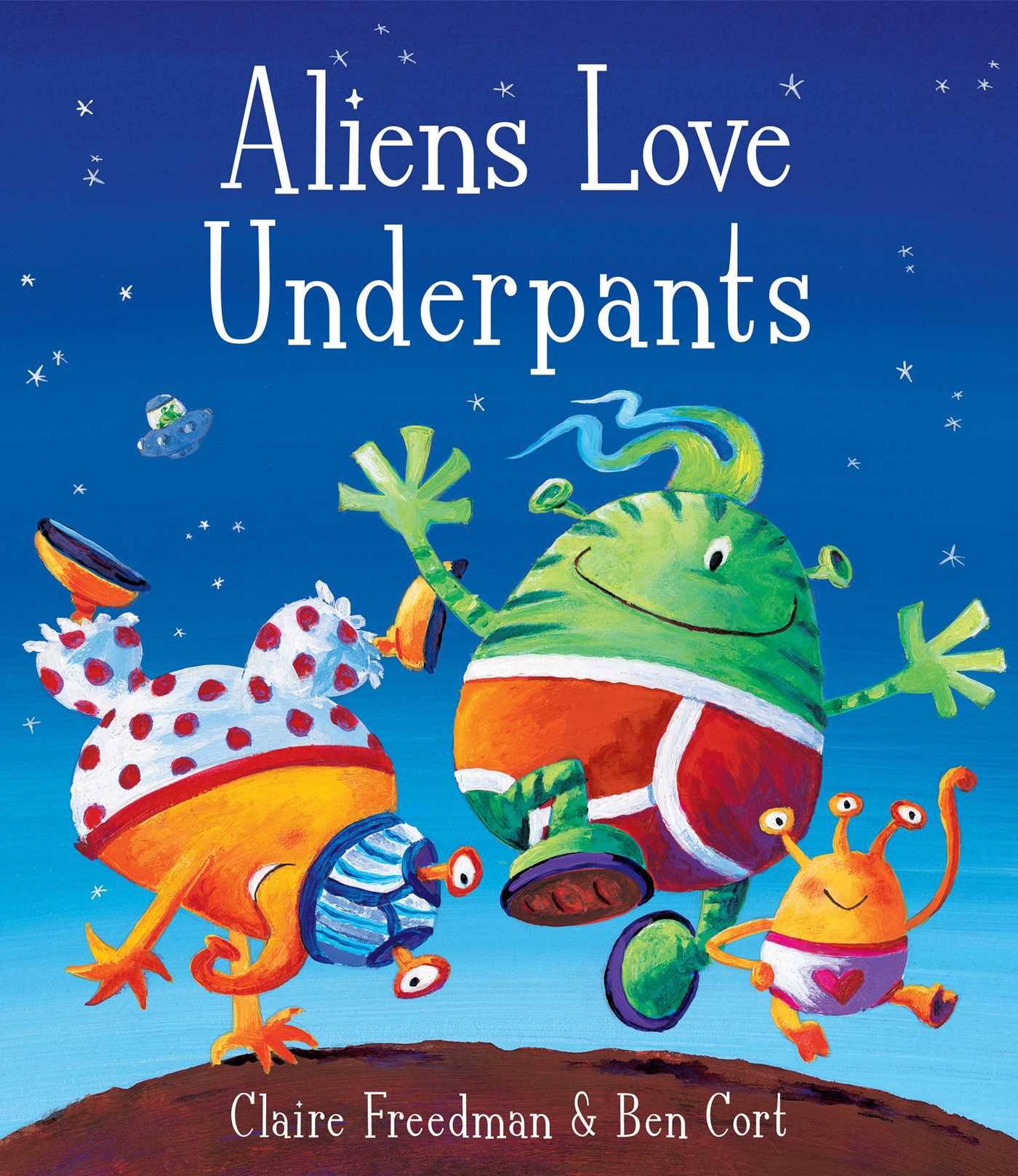 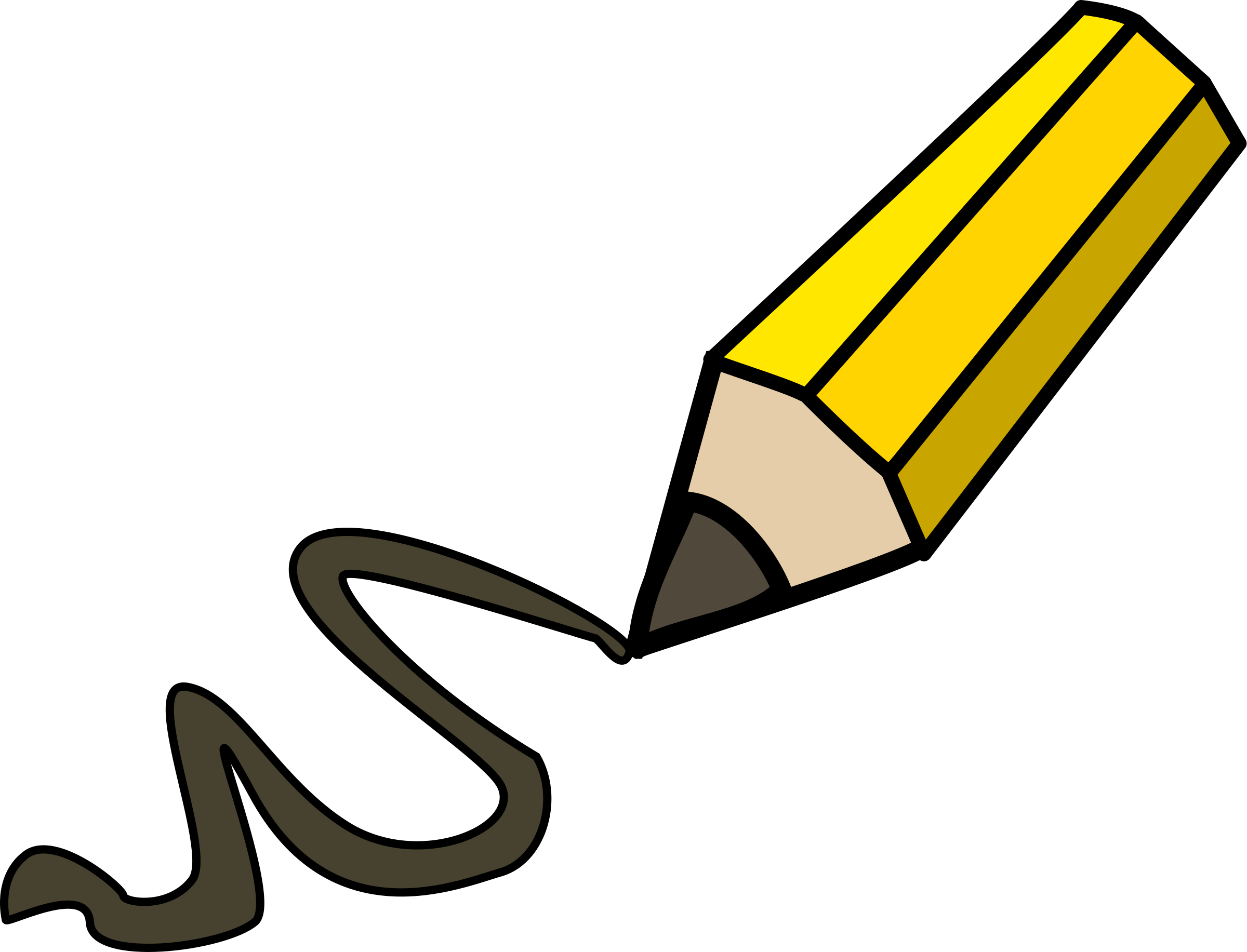 Week 5
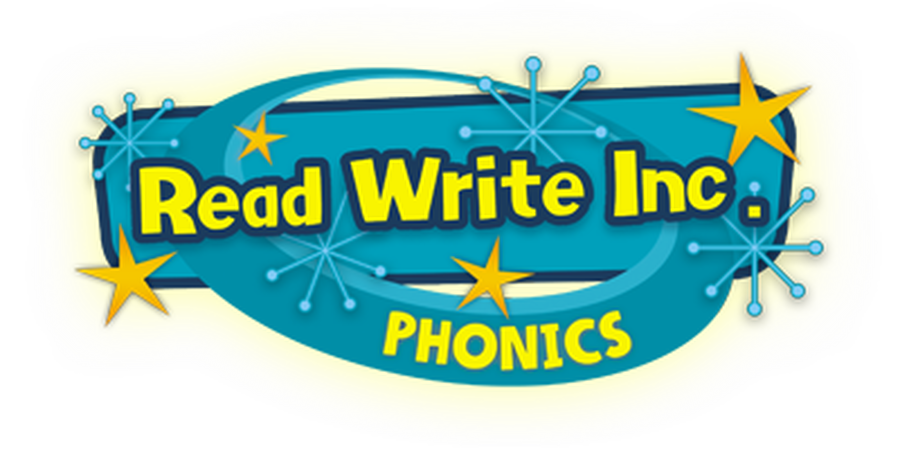 Phonics
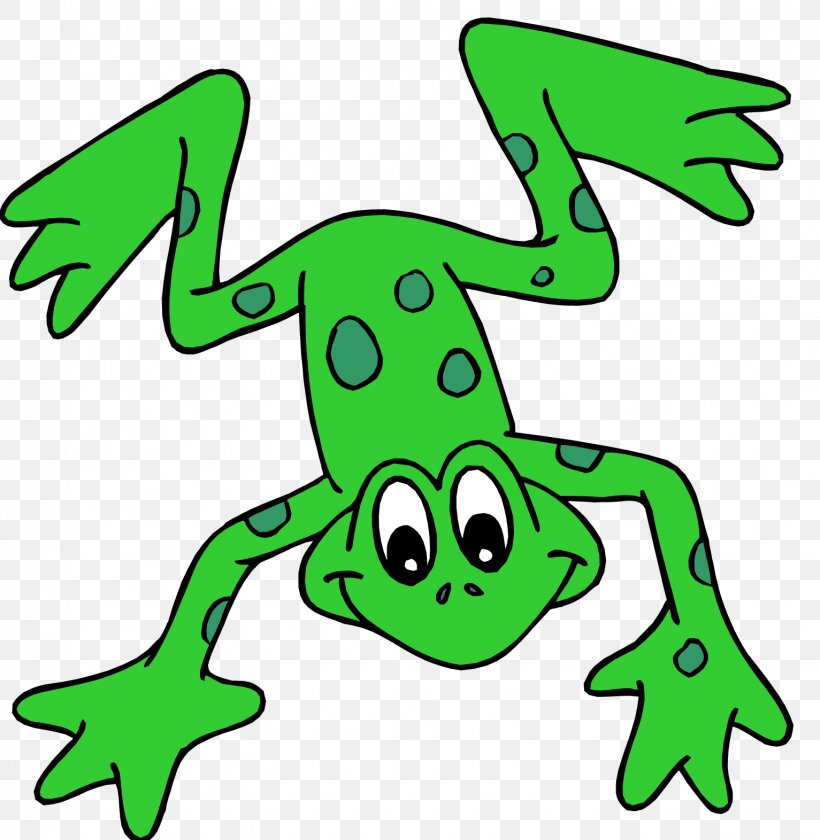 Session 4
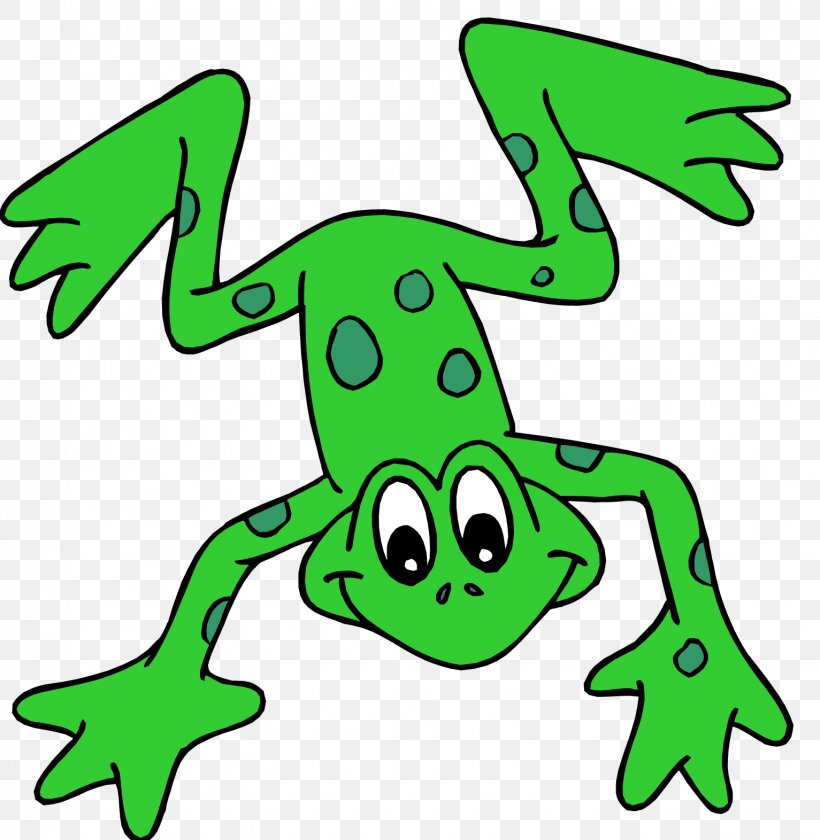 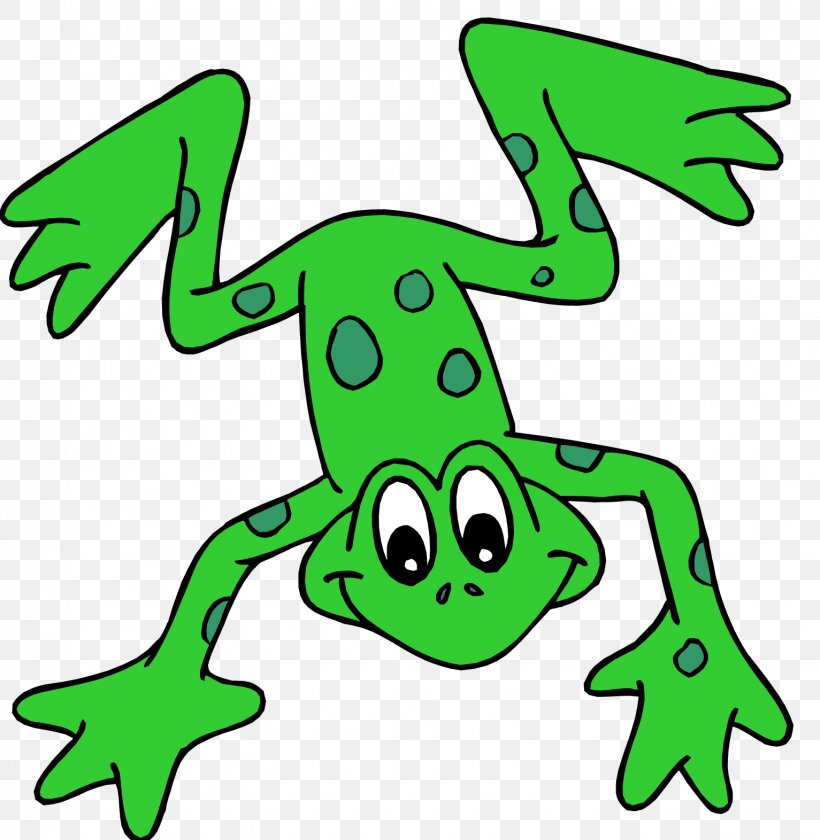 Phonics- Speedy Sounds
Click on the orange square to begin.

Each letter will appear and disappear each time you click.

How fast can you read each sound?
j
th
sh
a
ch
l
w
e
b
n
p
u
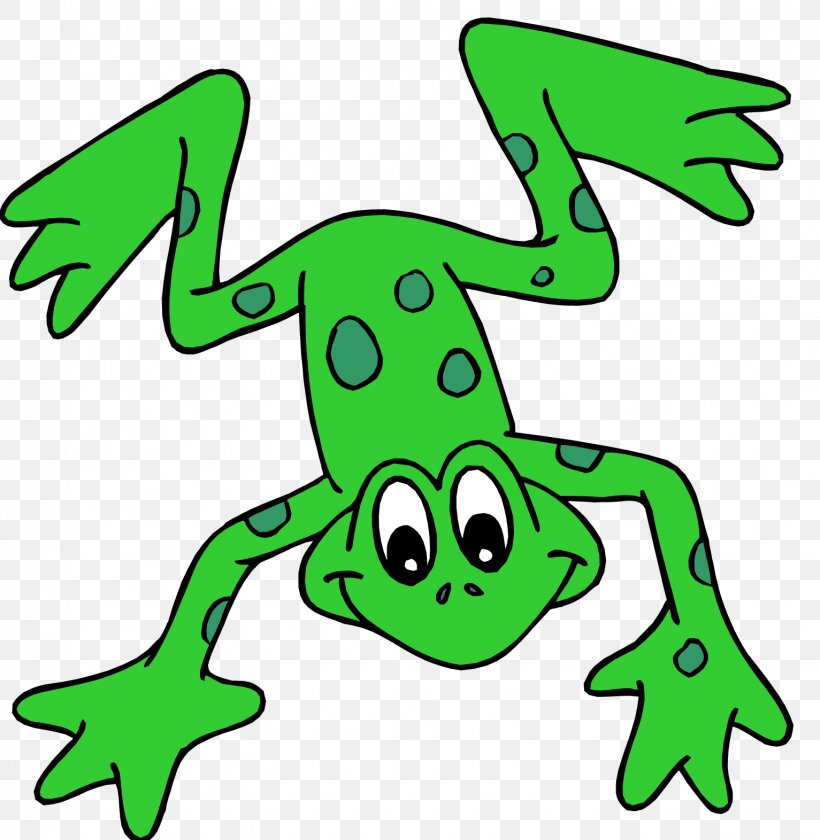 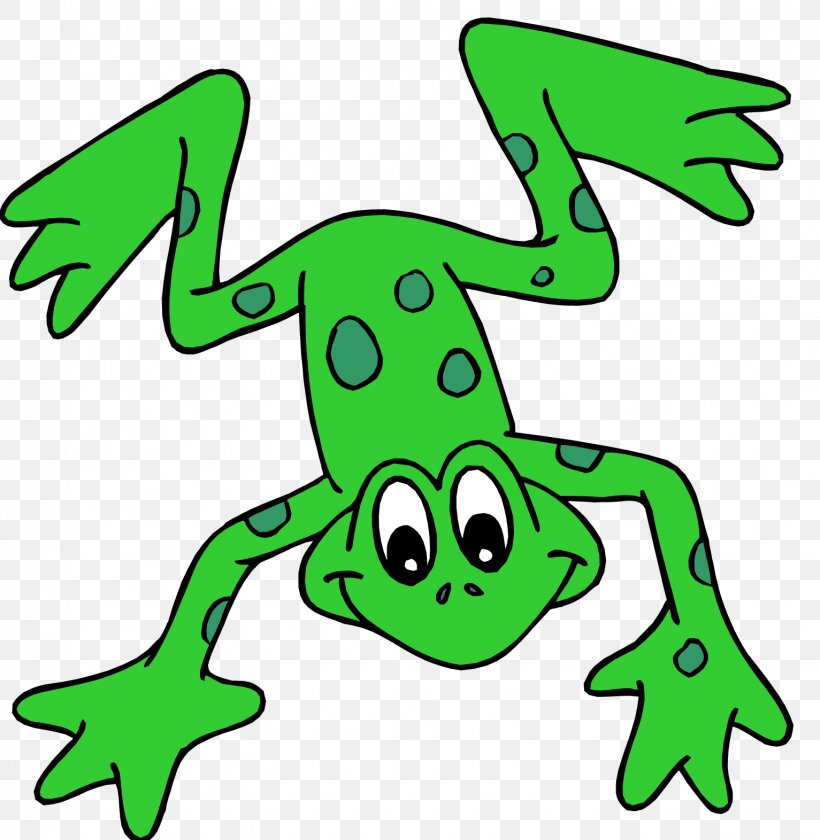 Phonics- Fred Talk
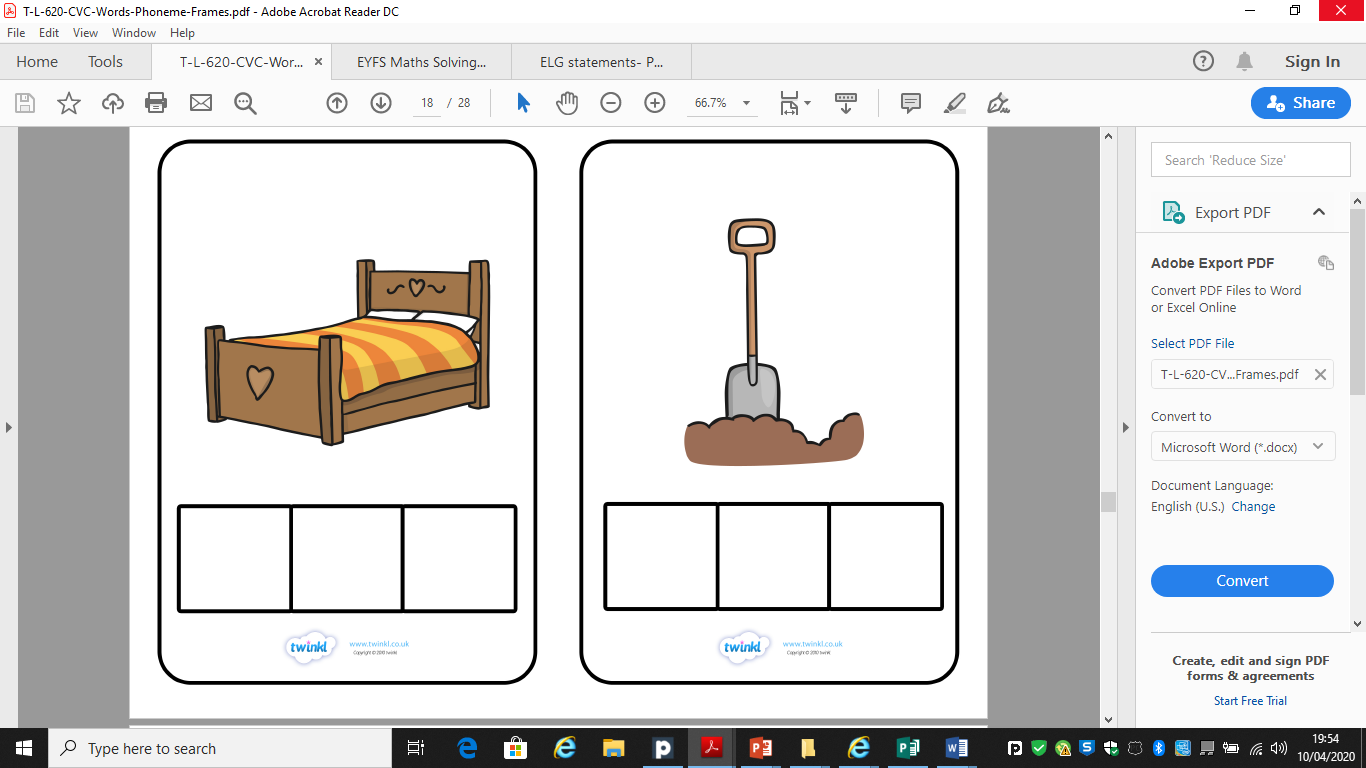 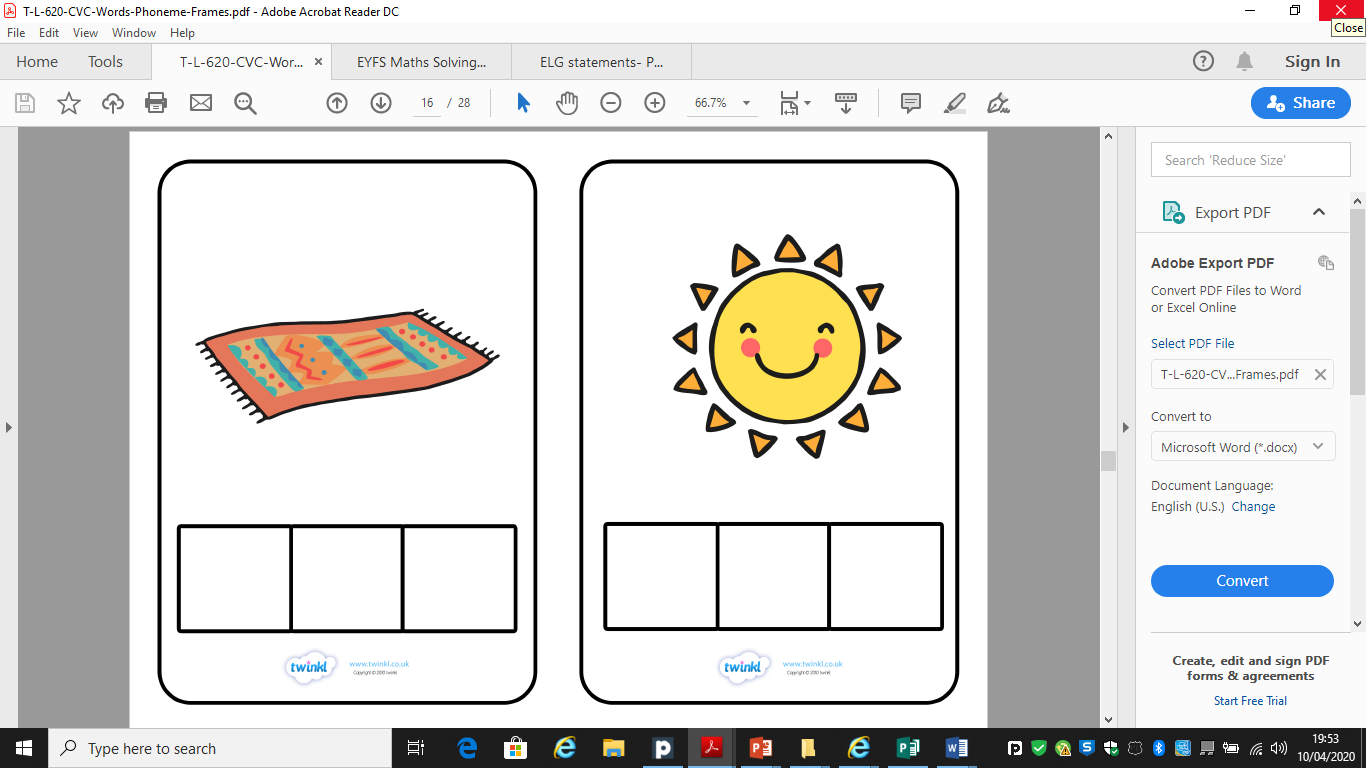 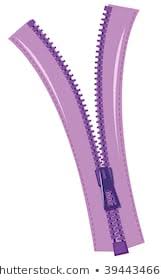 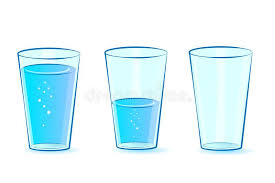 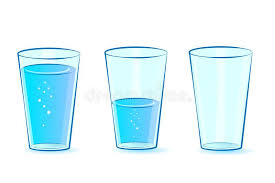 f
u
ll
z
i
p
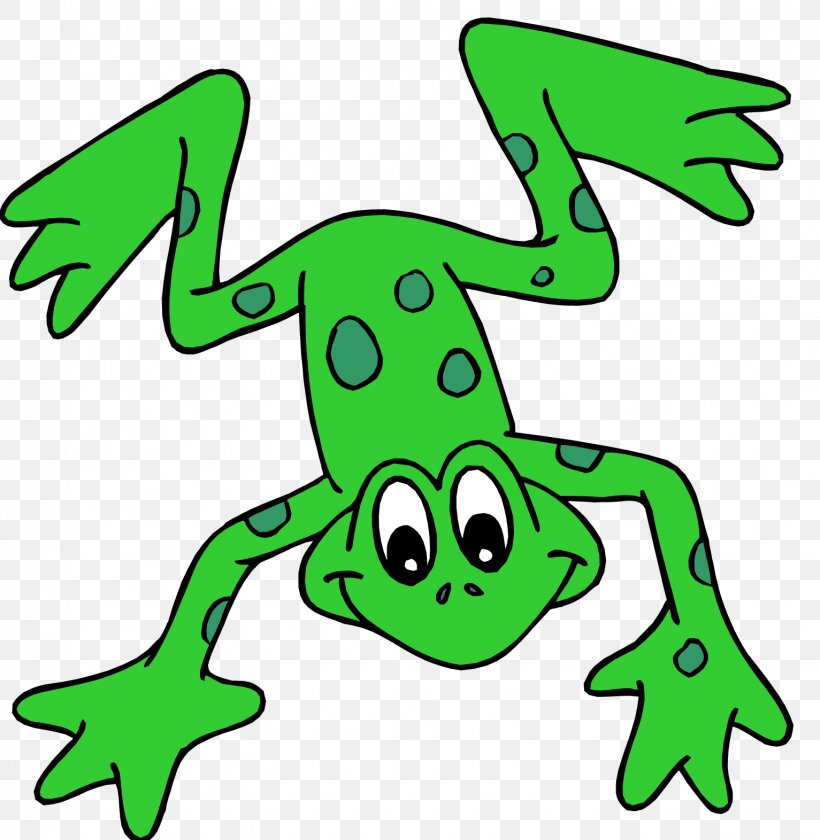 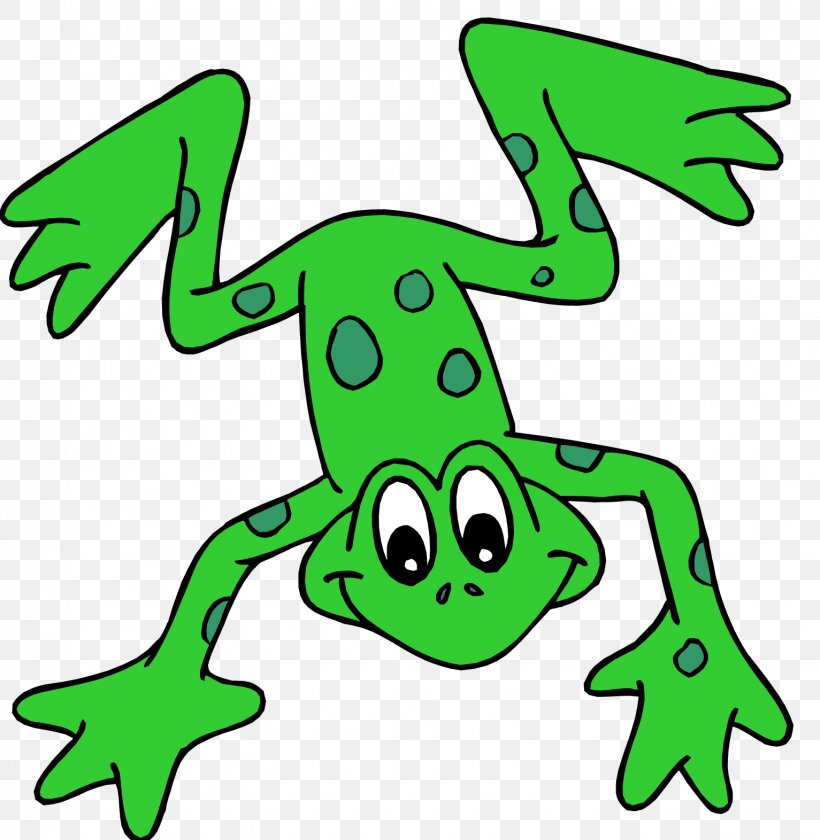 Phonics- Fred Talk
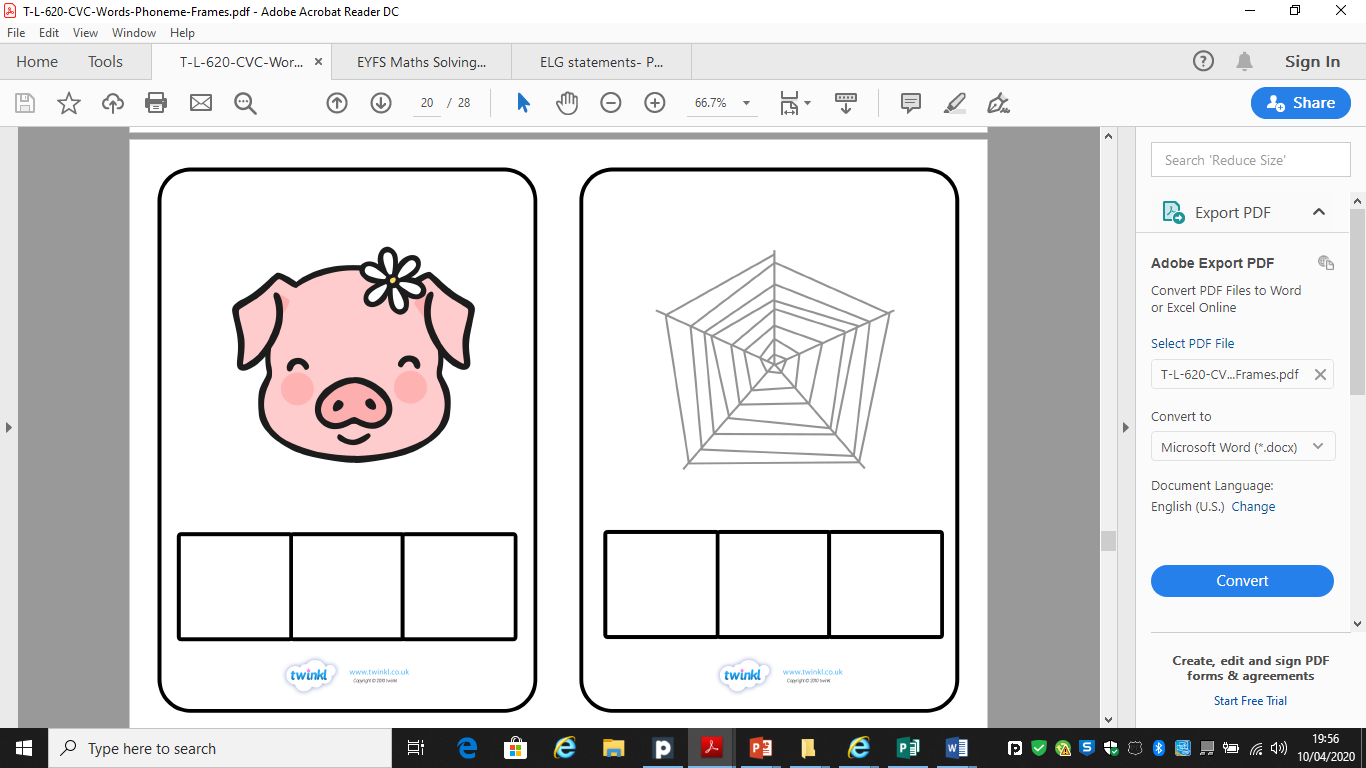 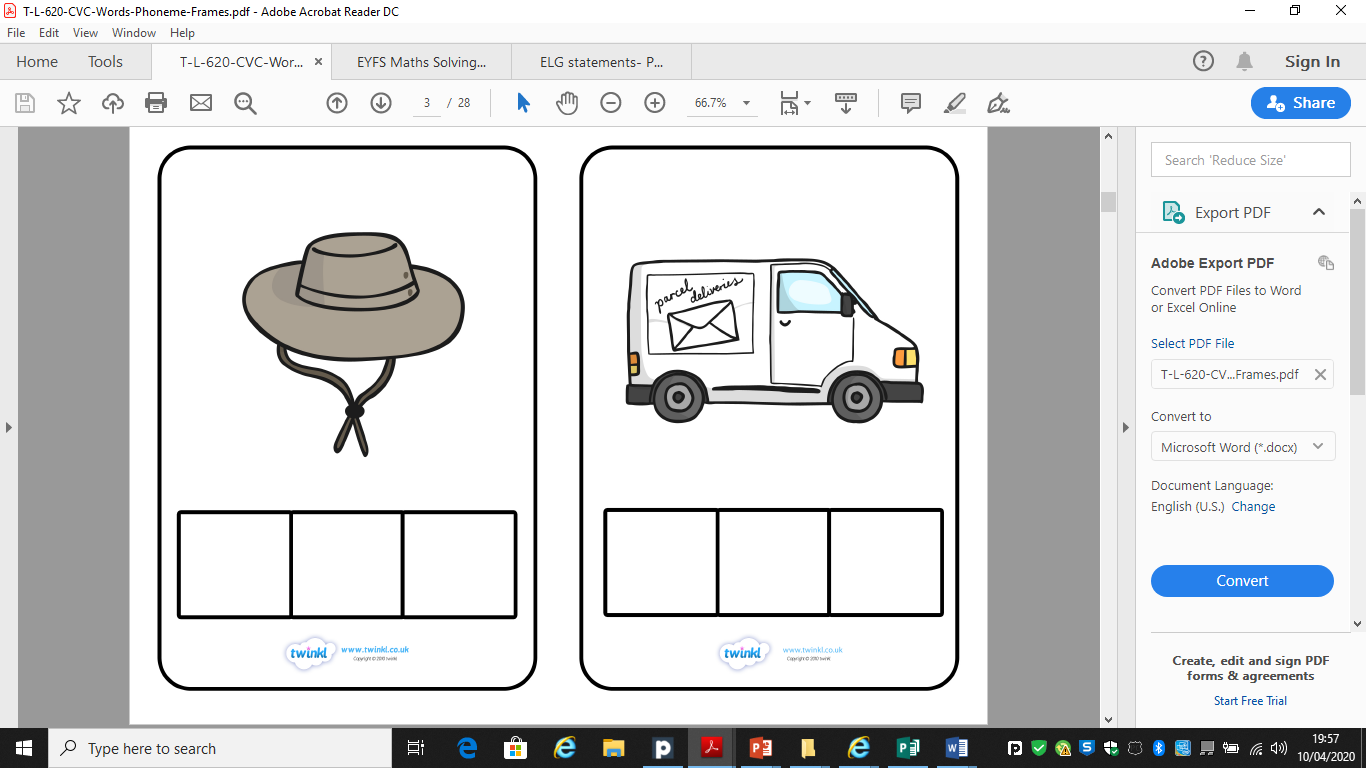 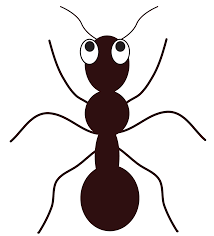 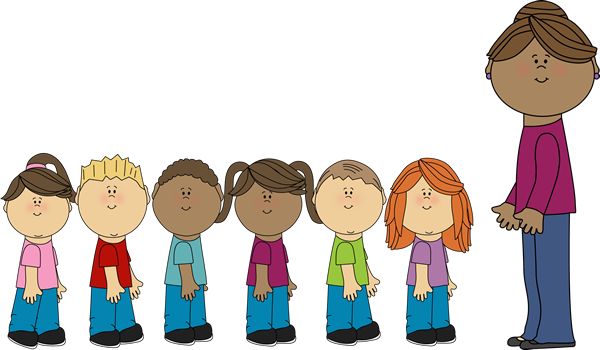 e
n
d
a
n
t
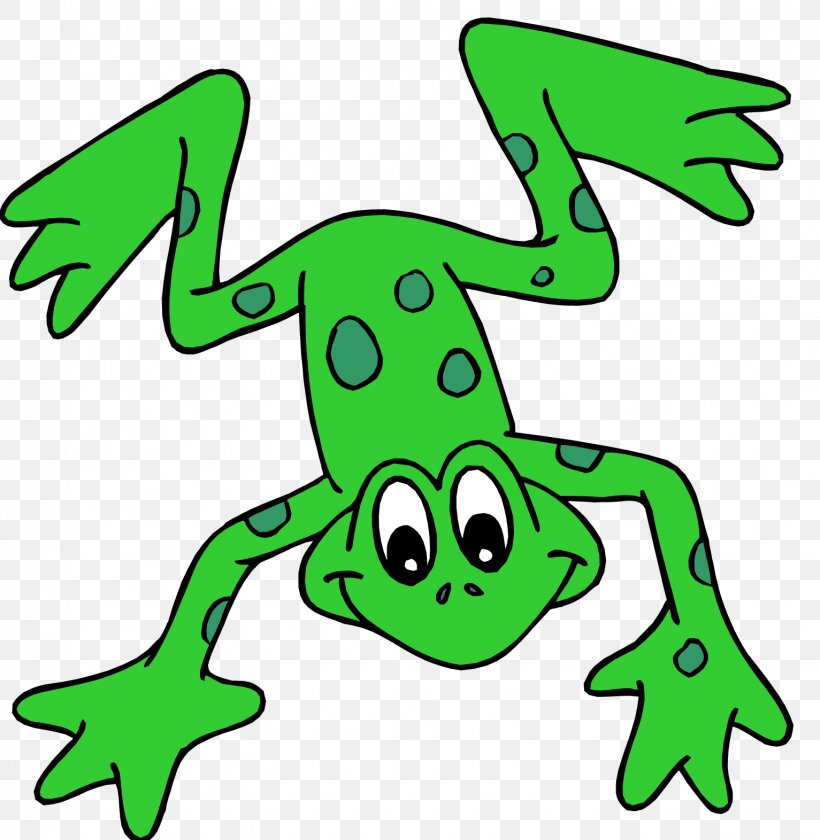 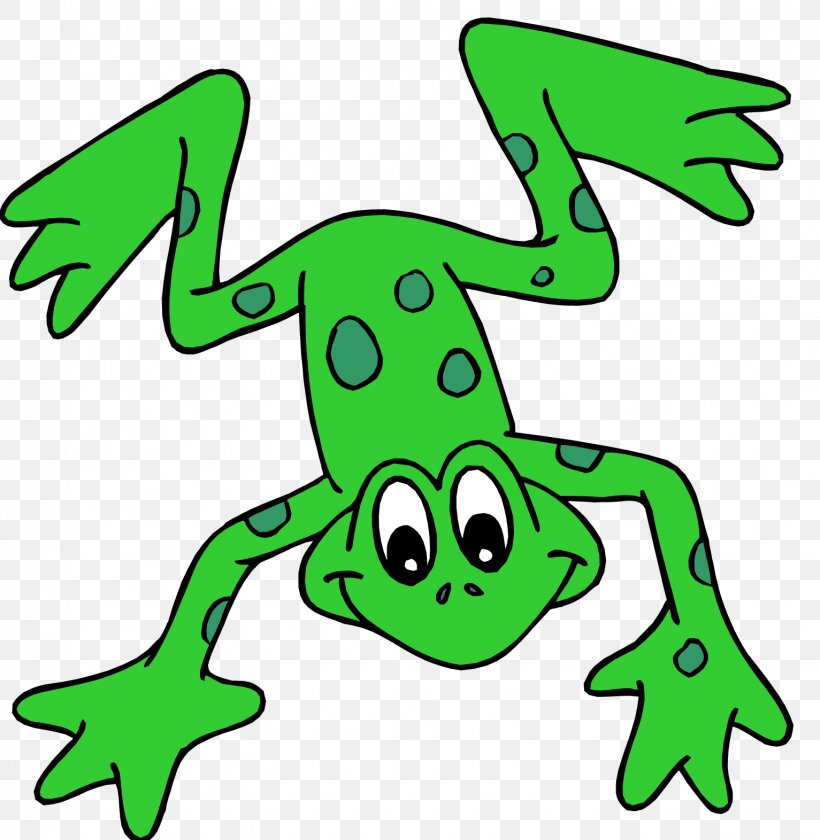 Phonics- Ditty
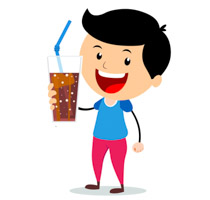 Hold a sentence:
The pop is yum in my tum
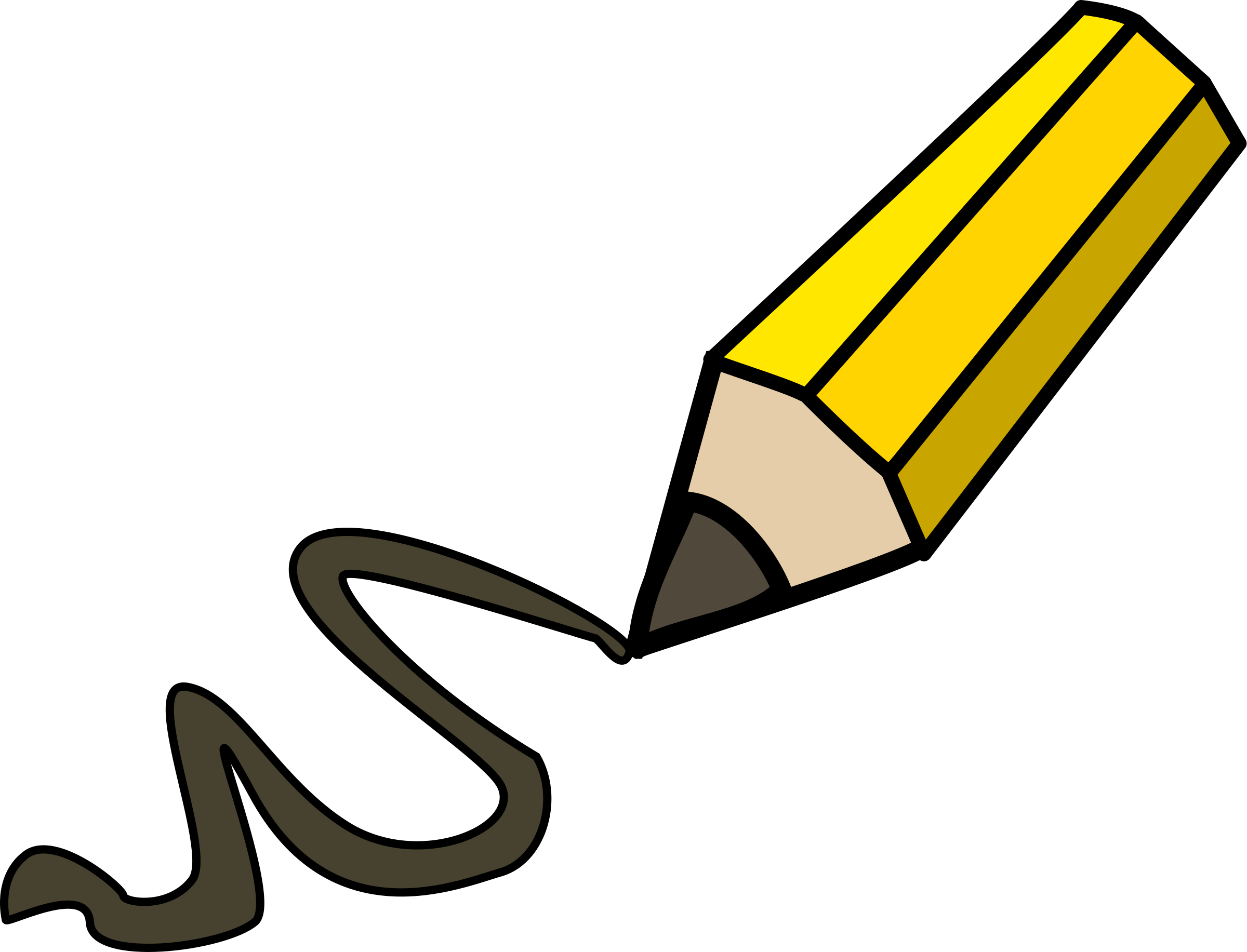 Literacy
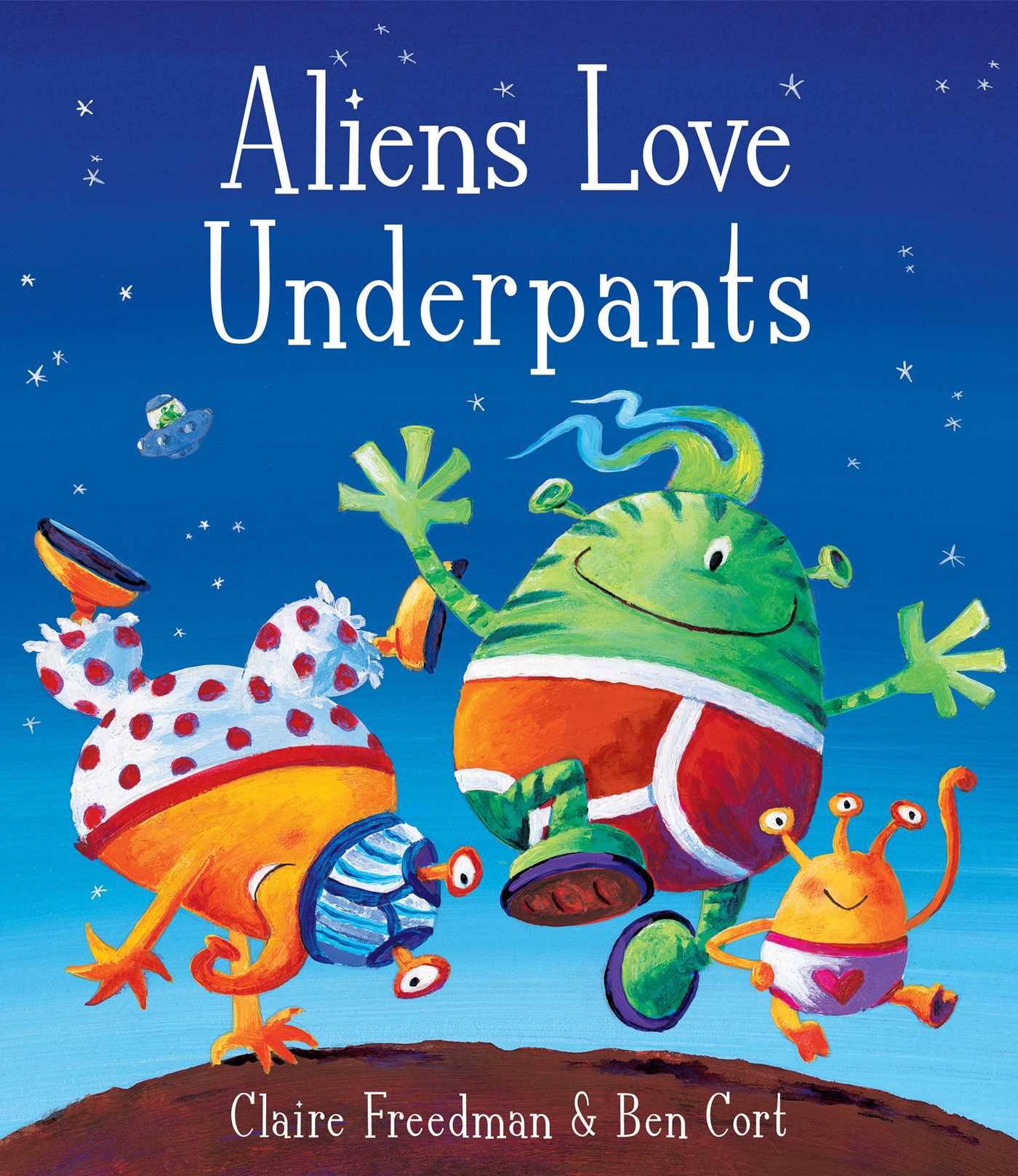 Session 4-
Writing
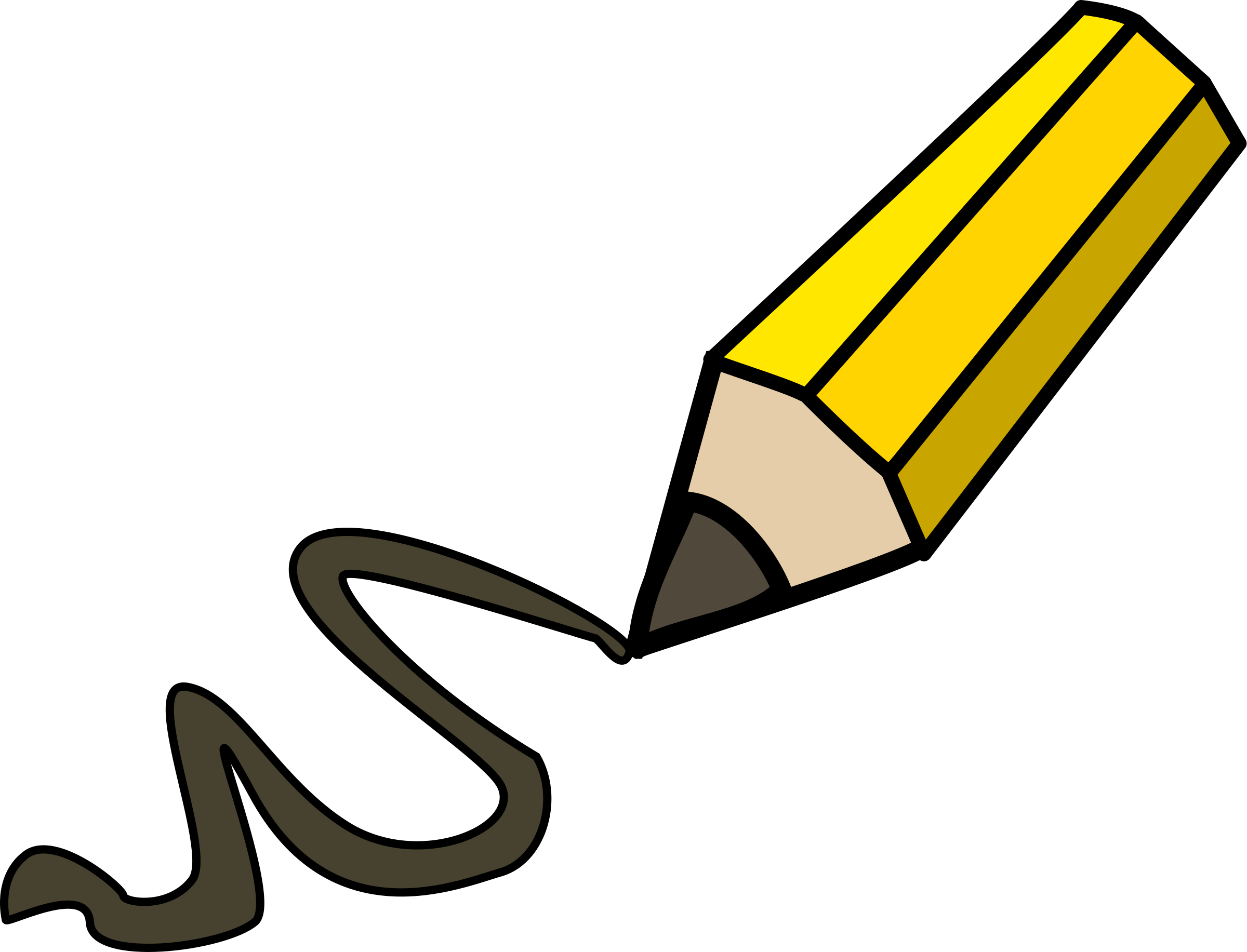 Literacy- Session 4
The aliens have stolen Vinnie and Violet’s underpants!

How will we get them back?
A learning poster
A poster to find something lost
An information poster
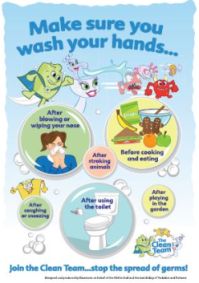 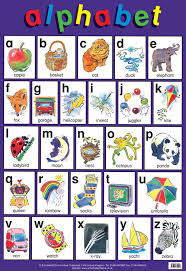 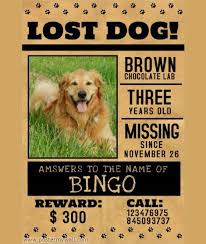 We could make a poster to help find them!
A poster gives us information in different ways
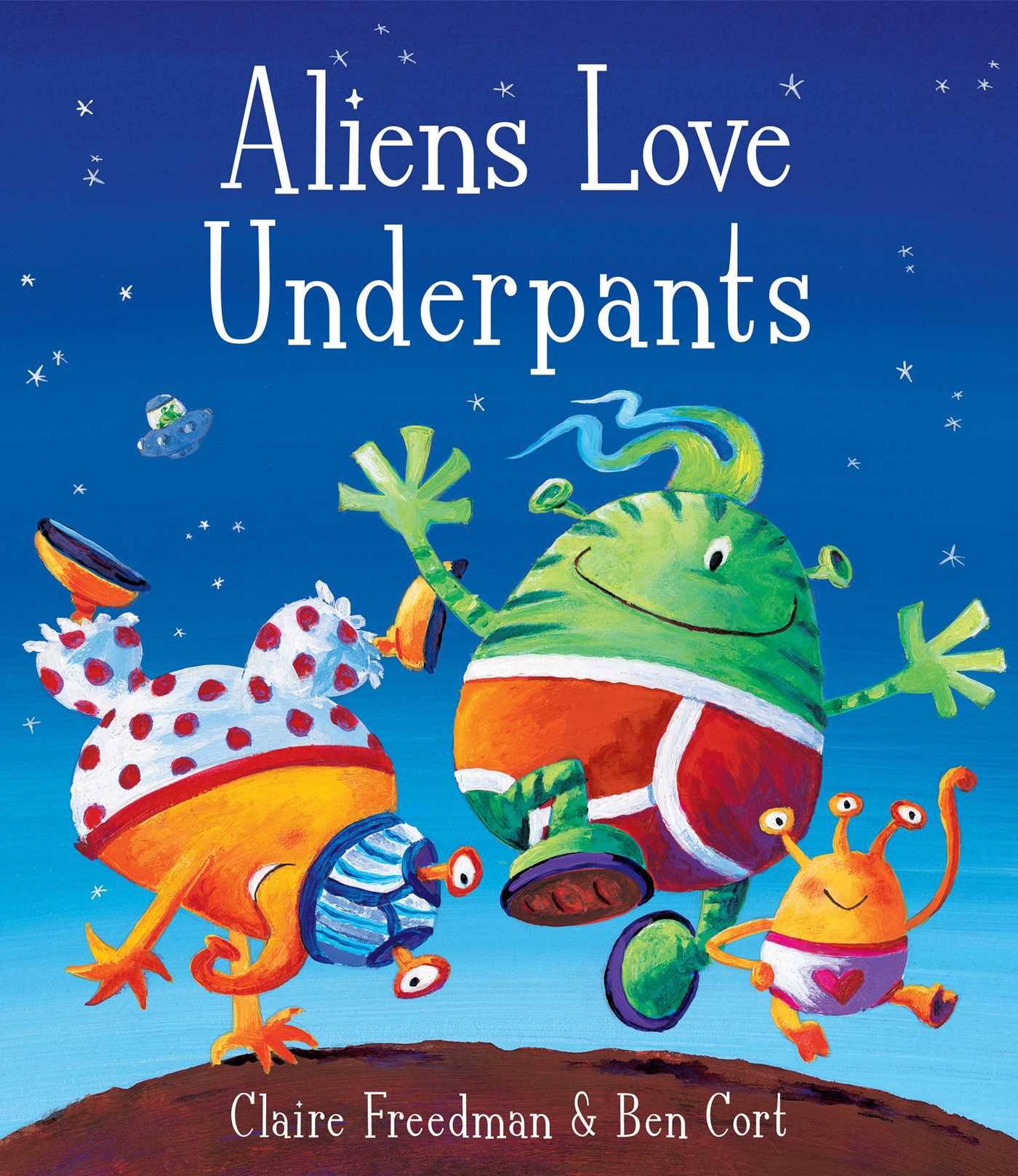 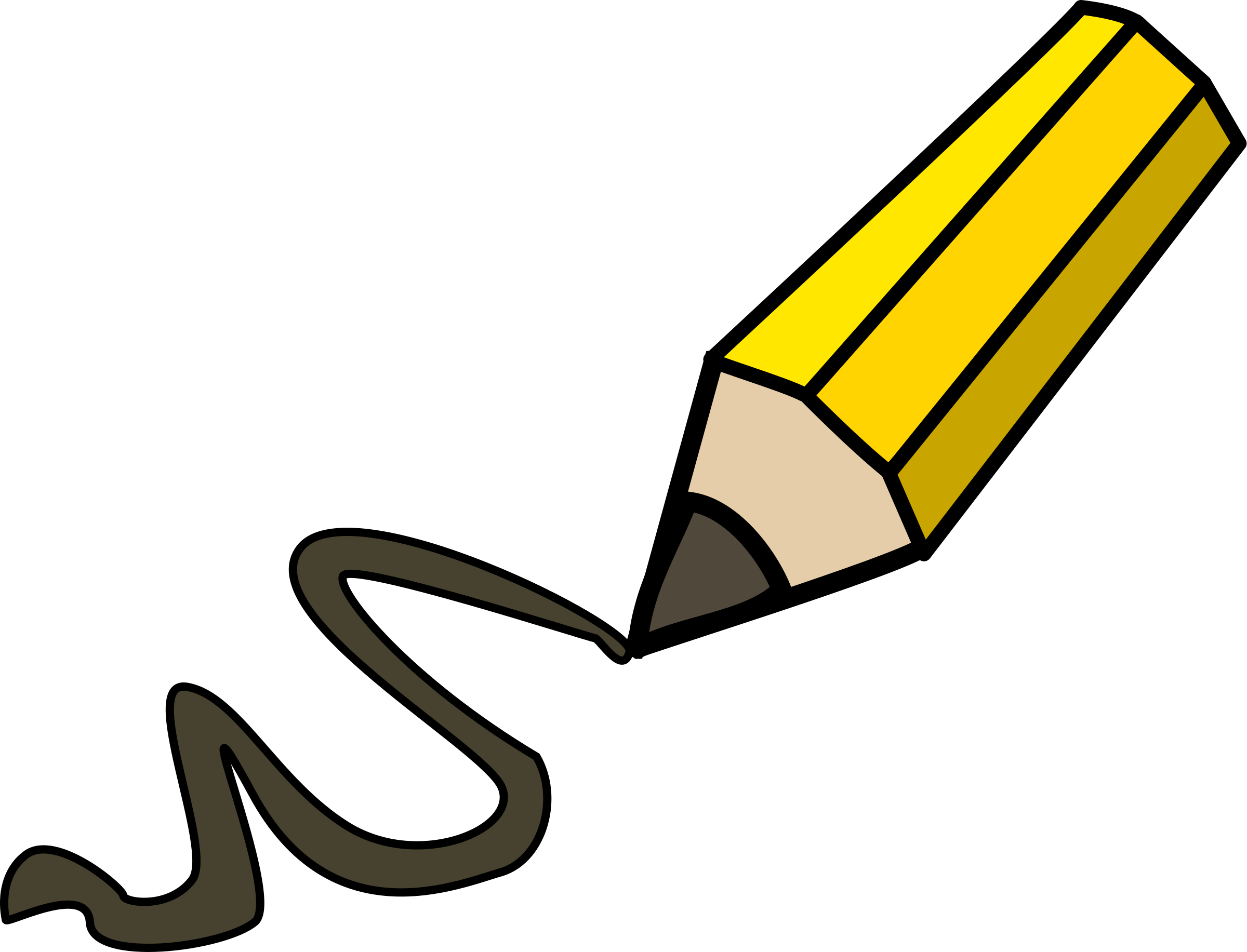 Literacy- Session 4
To make a poster, we need to include (put in) important information.
The colour
What do they look like?
What is missing?
The size
The pattern
When did they go missing?
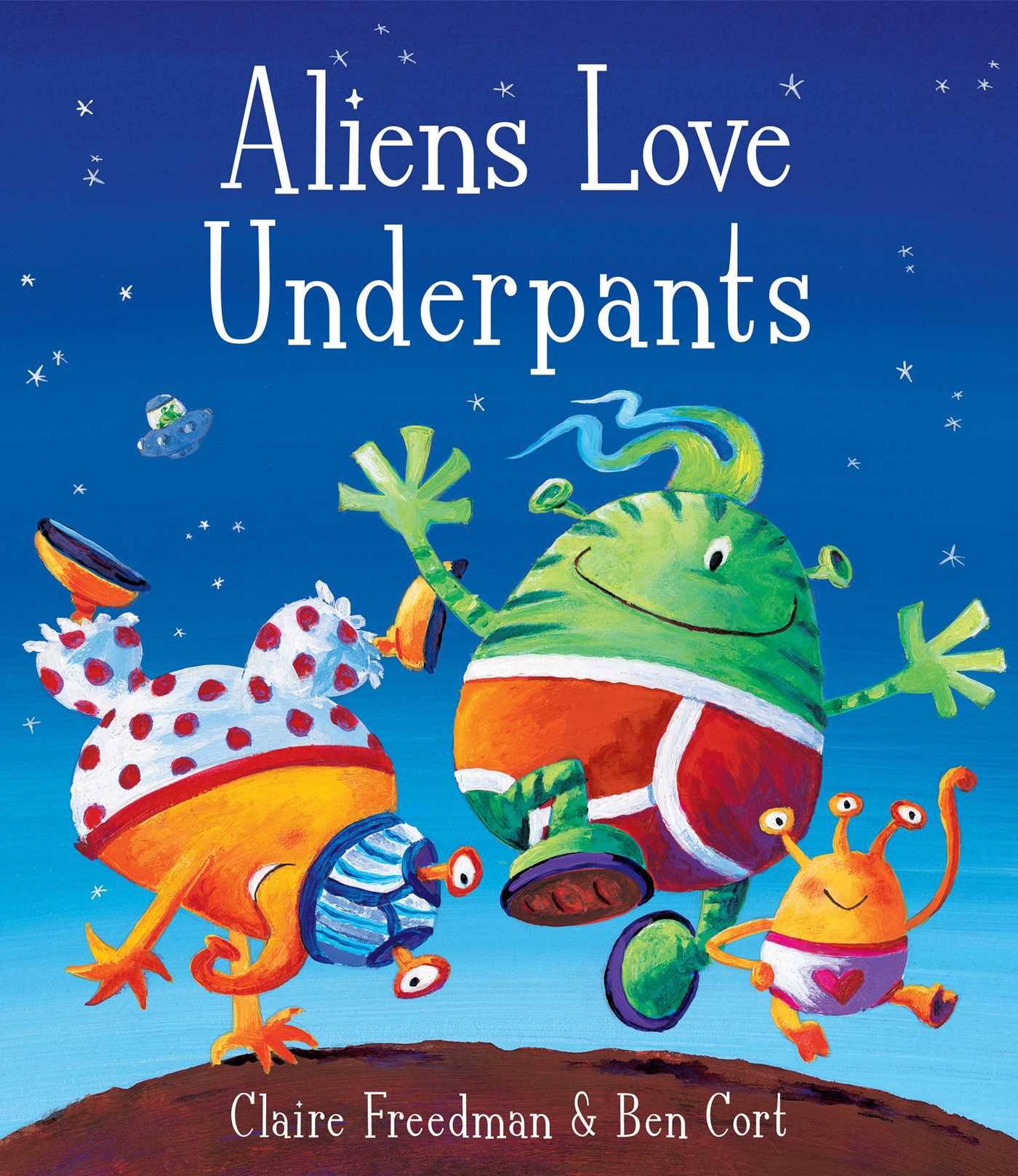 Who stole them?
What is the reward?
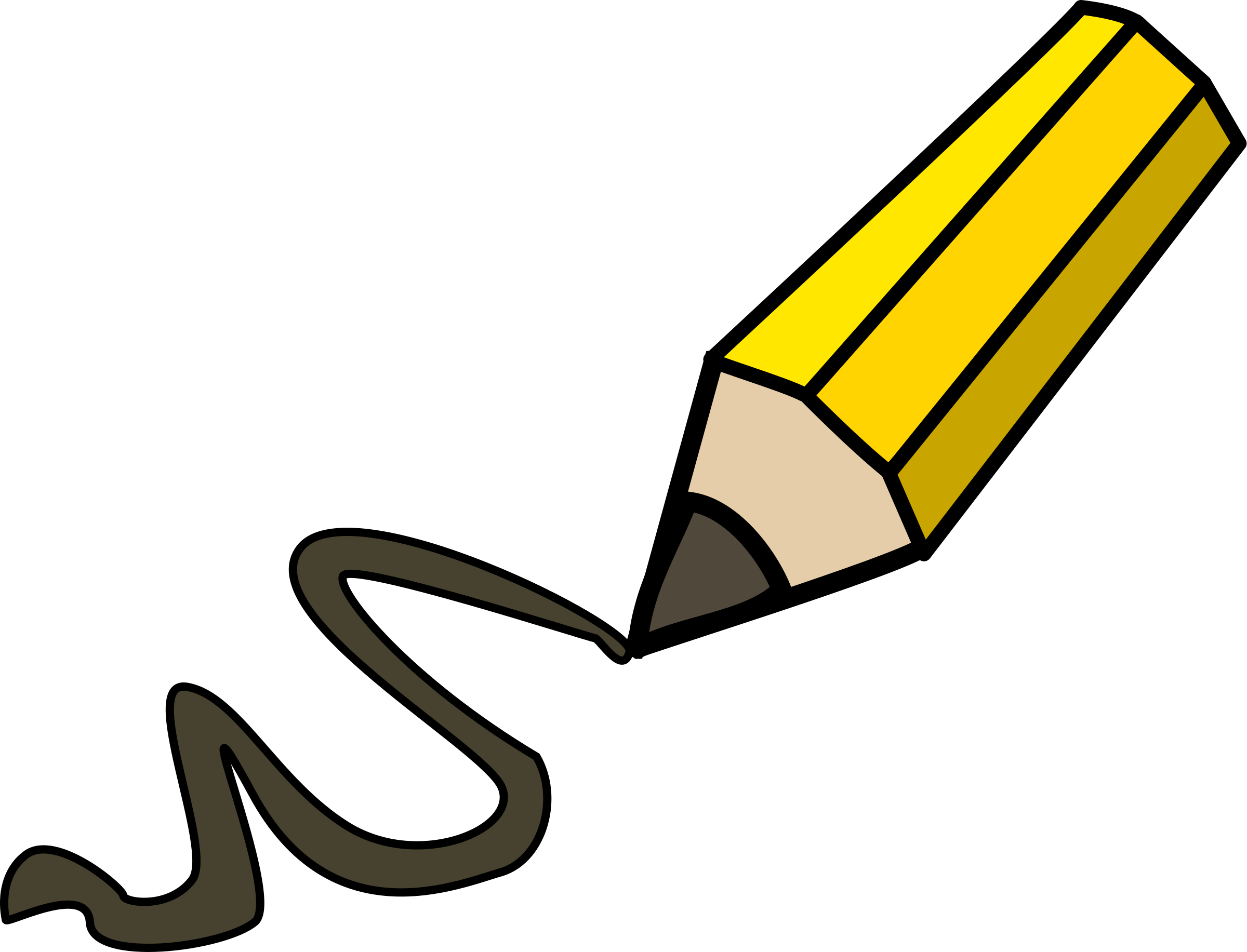 Literacy- Session 4
Click on your class teddy.
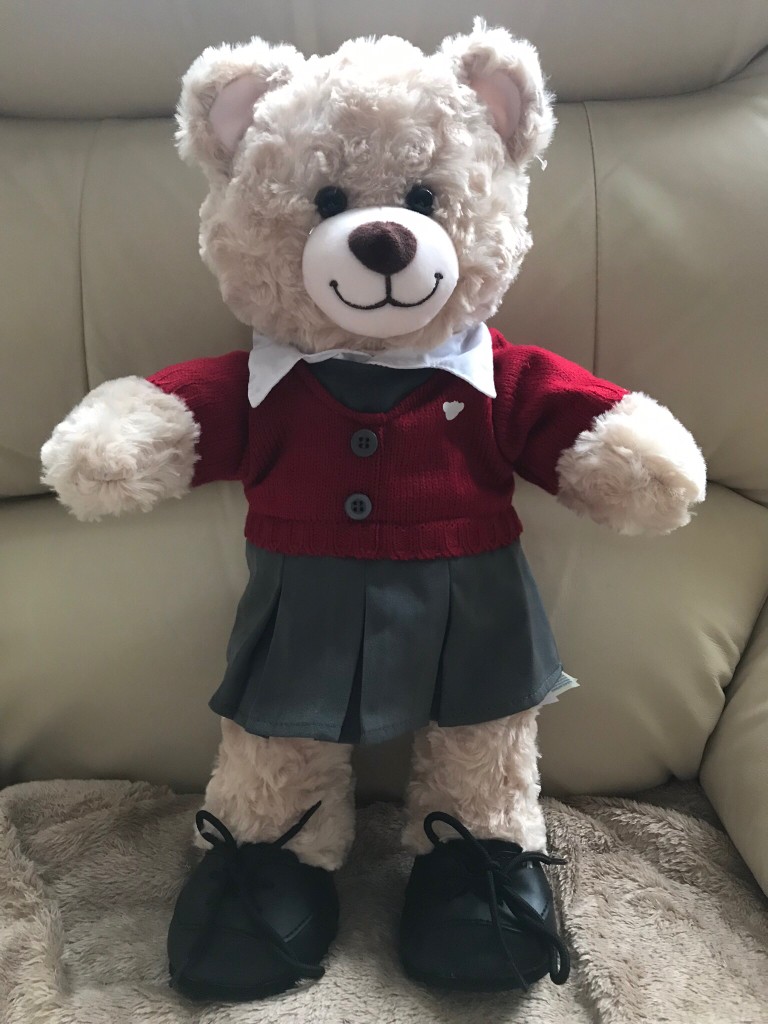 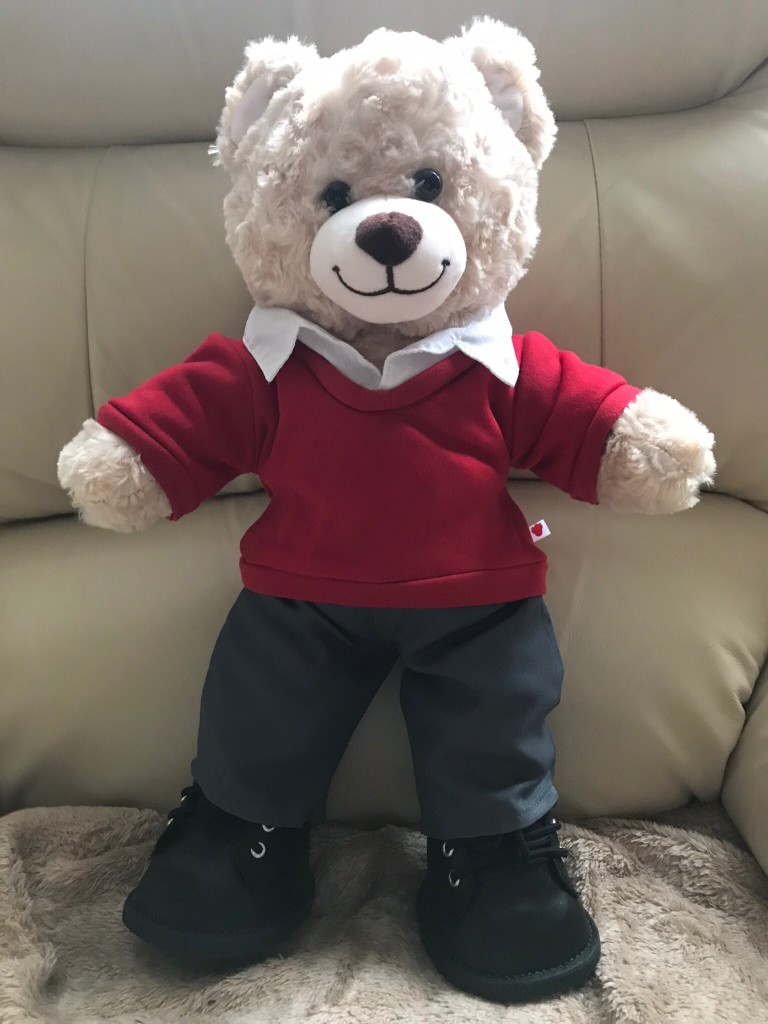 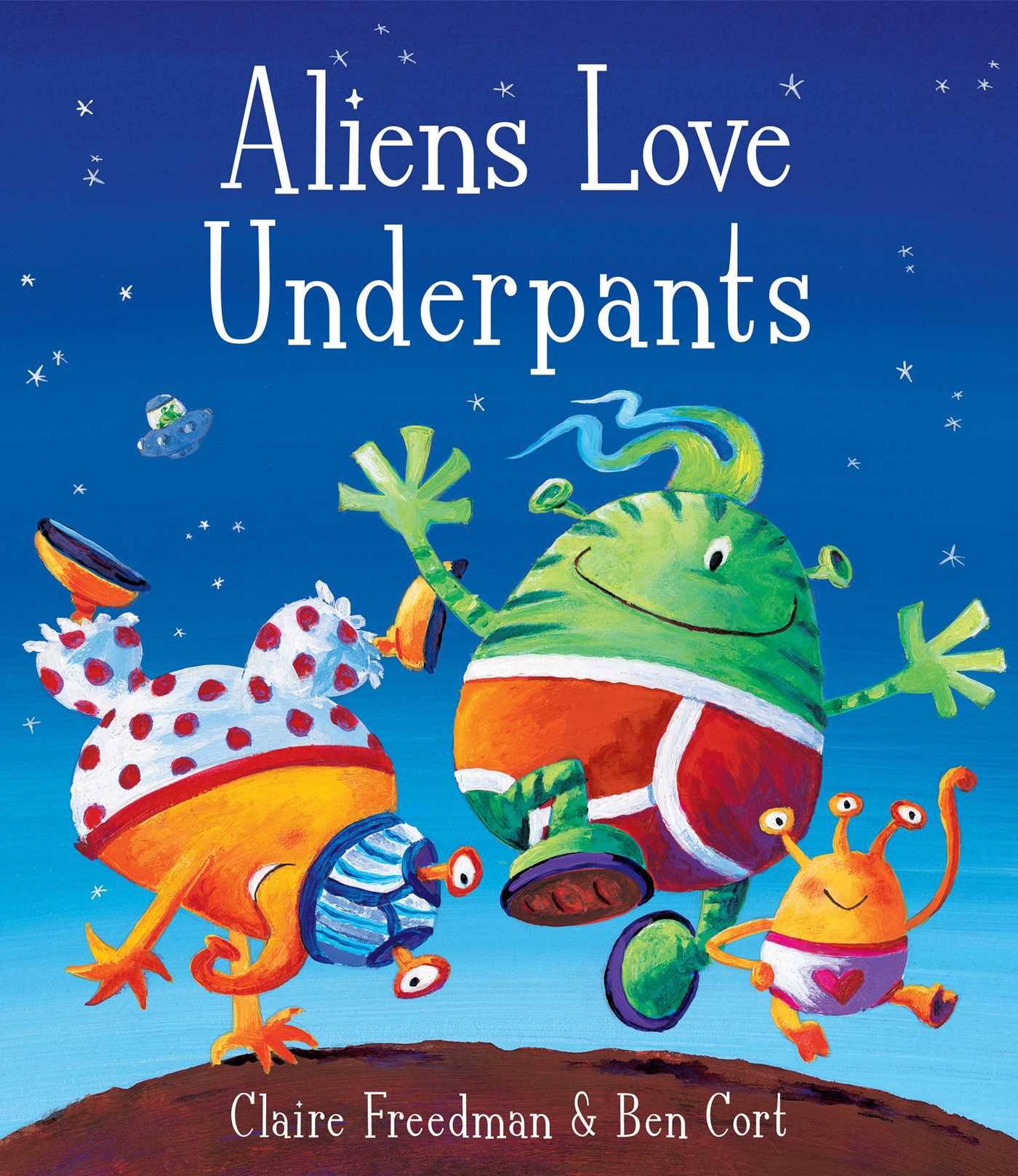 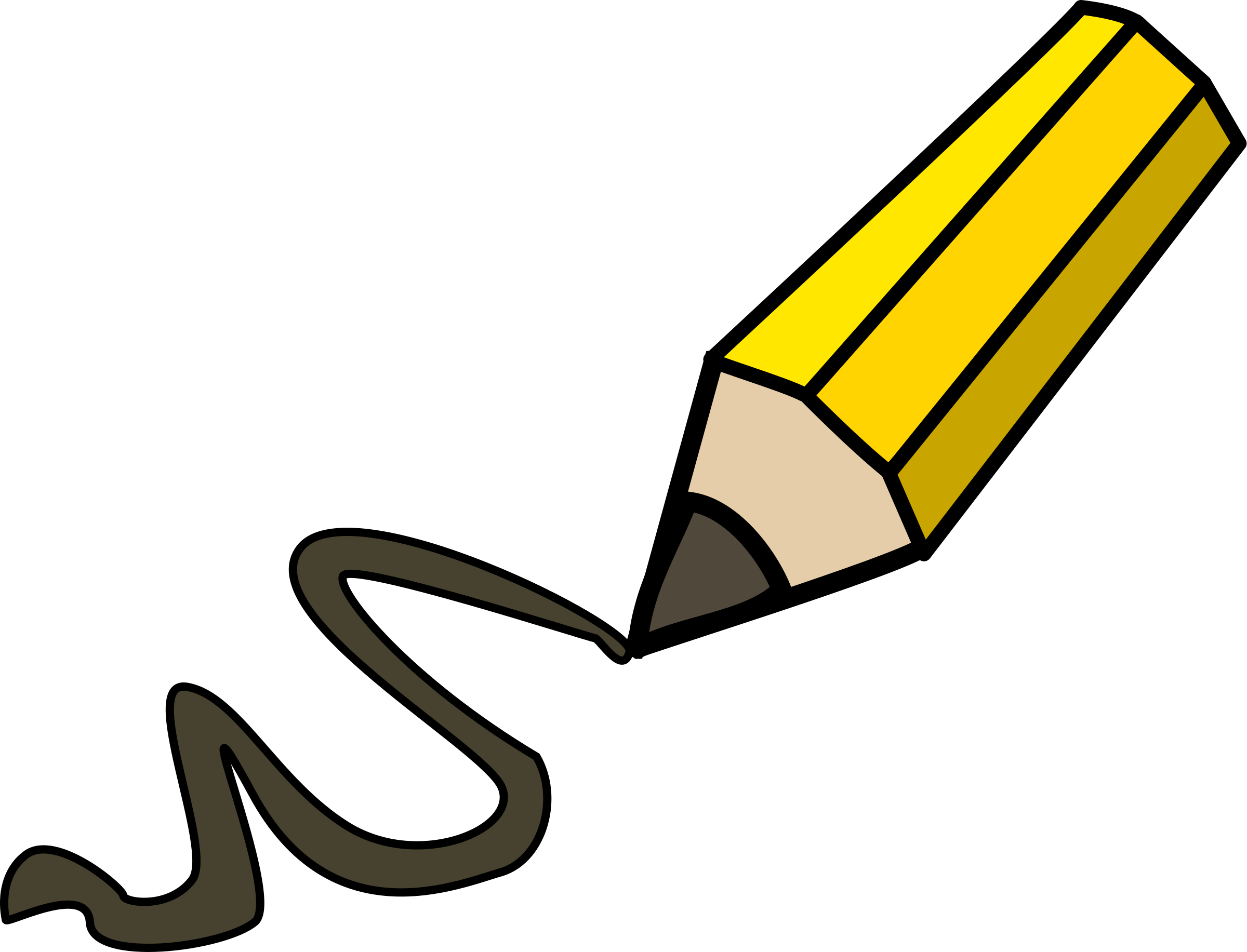 Literacy- Session 4
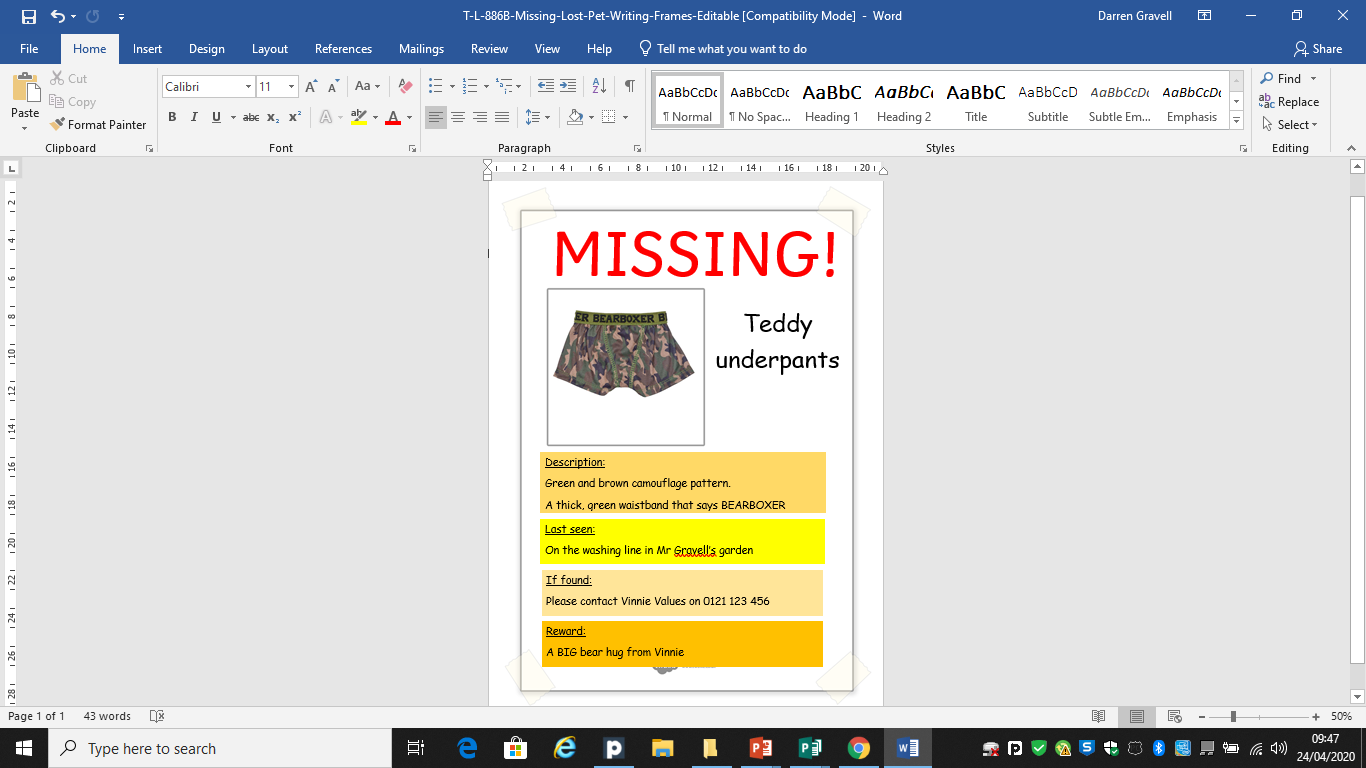 What do they look like?
What is missing?
When/Where did they go missing?
The pattern
The colour
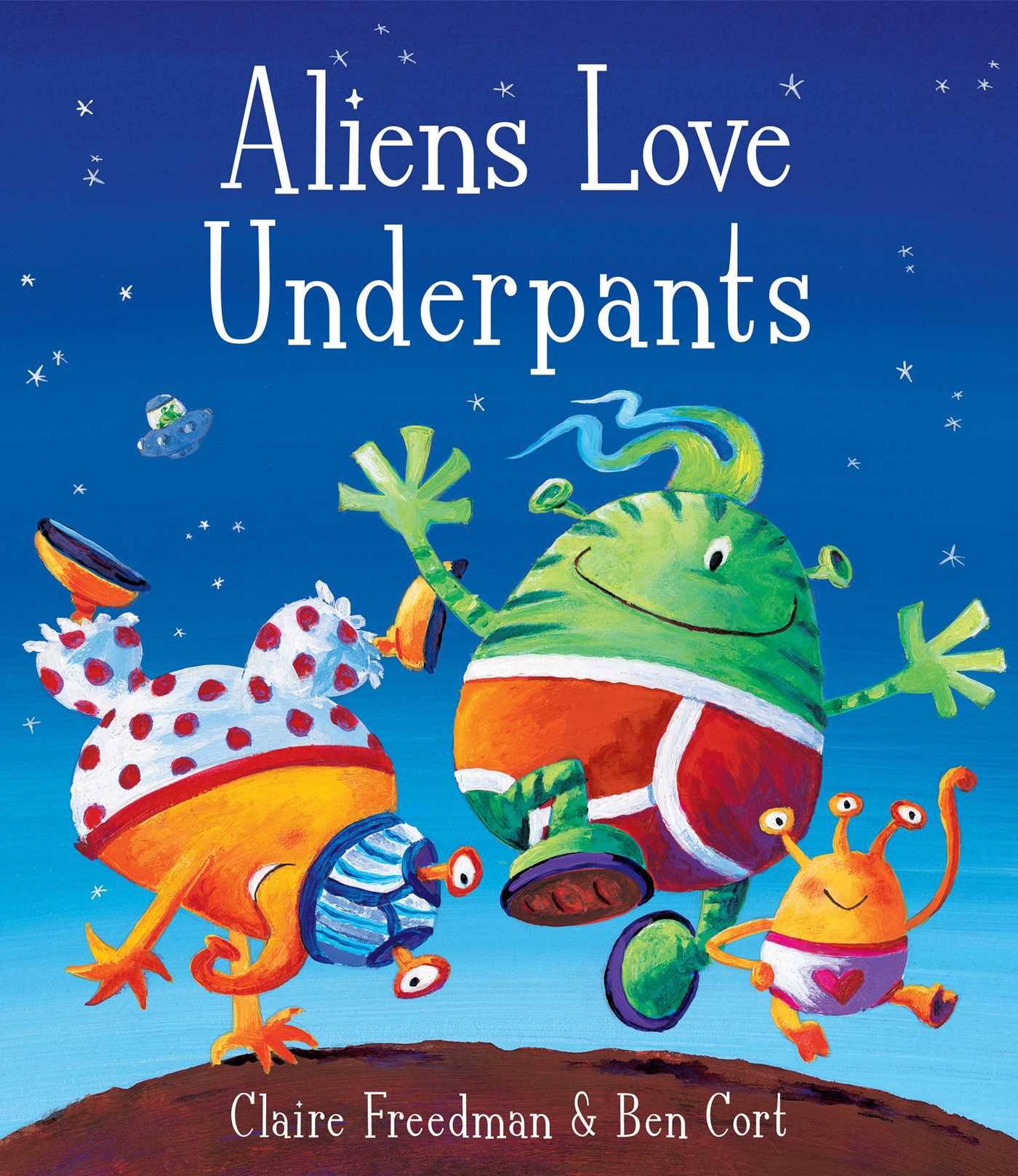 What to do if they are found?
A reward
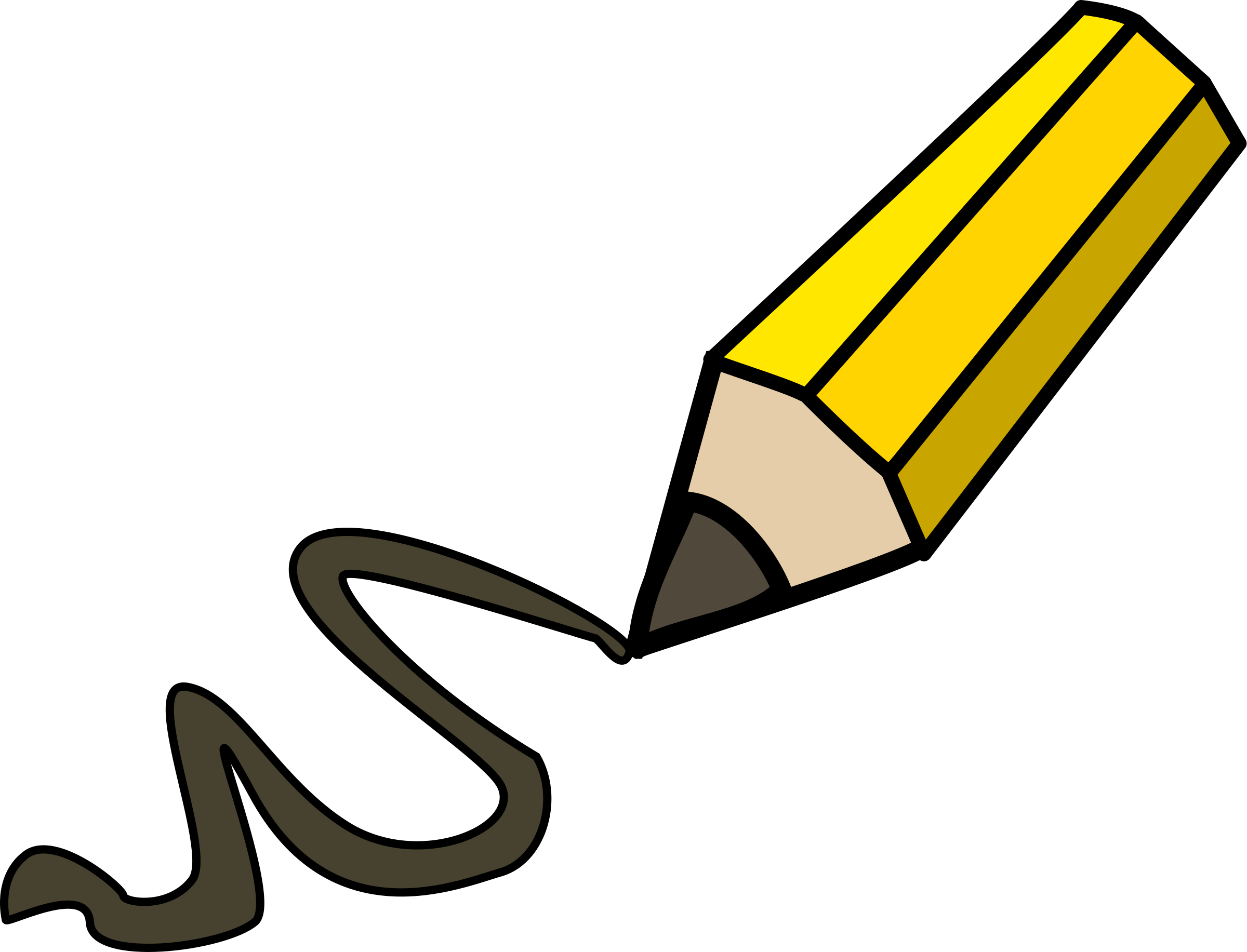 Literacy- Session 4
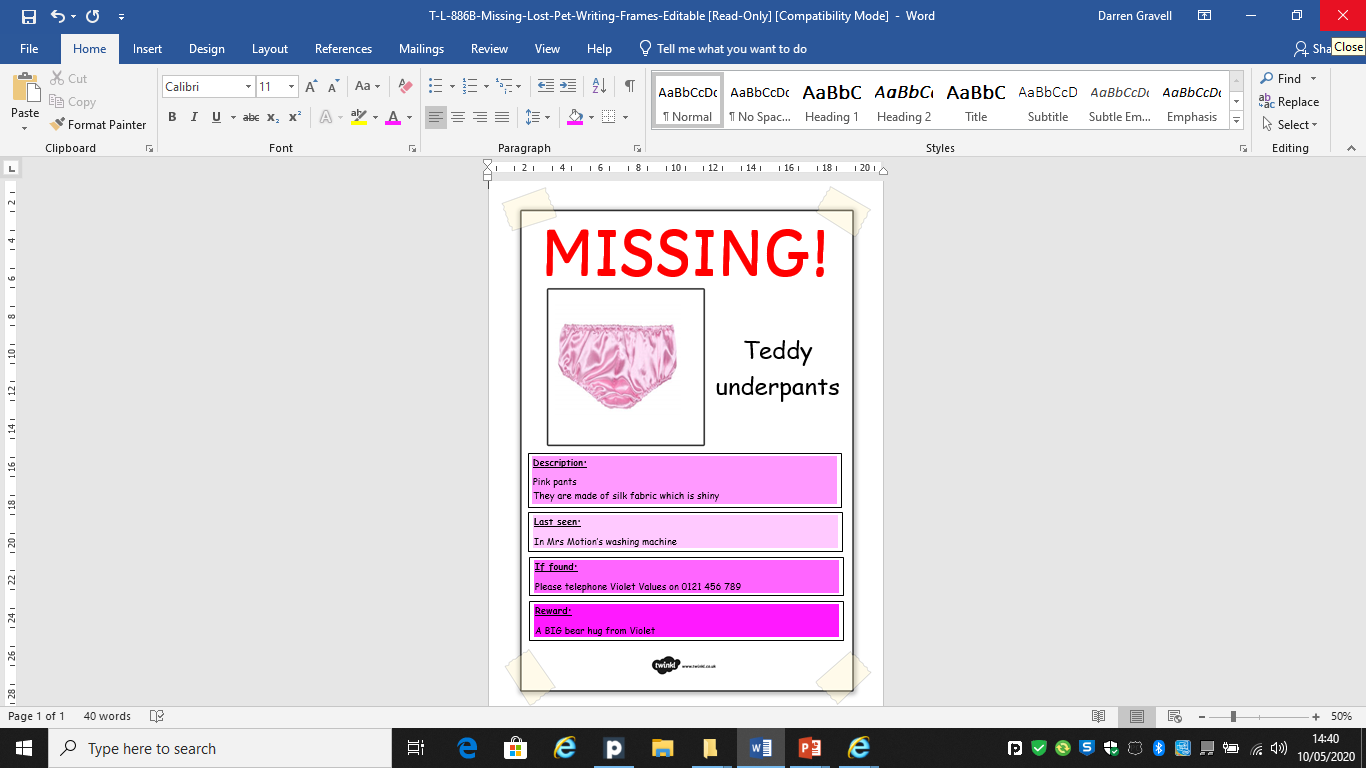 What do they look like?
What is missing?
When/Where did they go missing?
The pattern
The colour
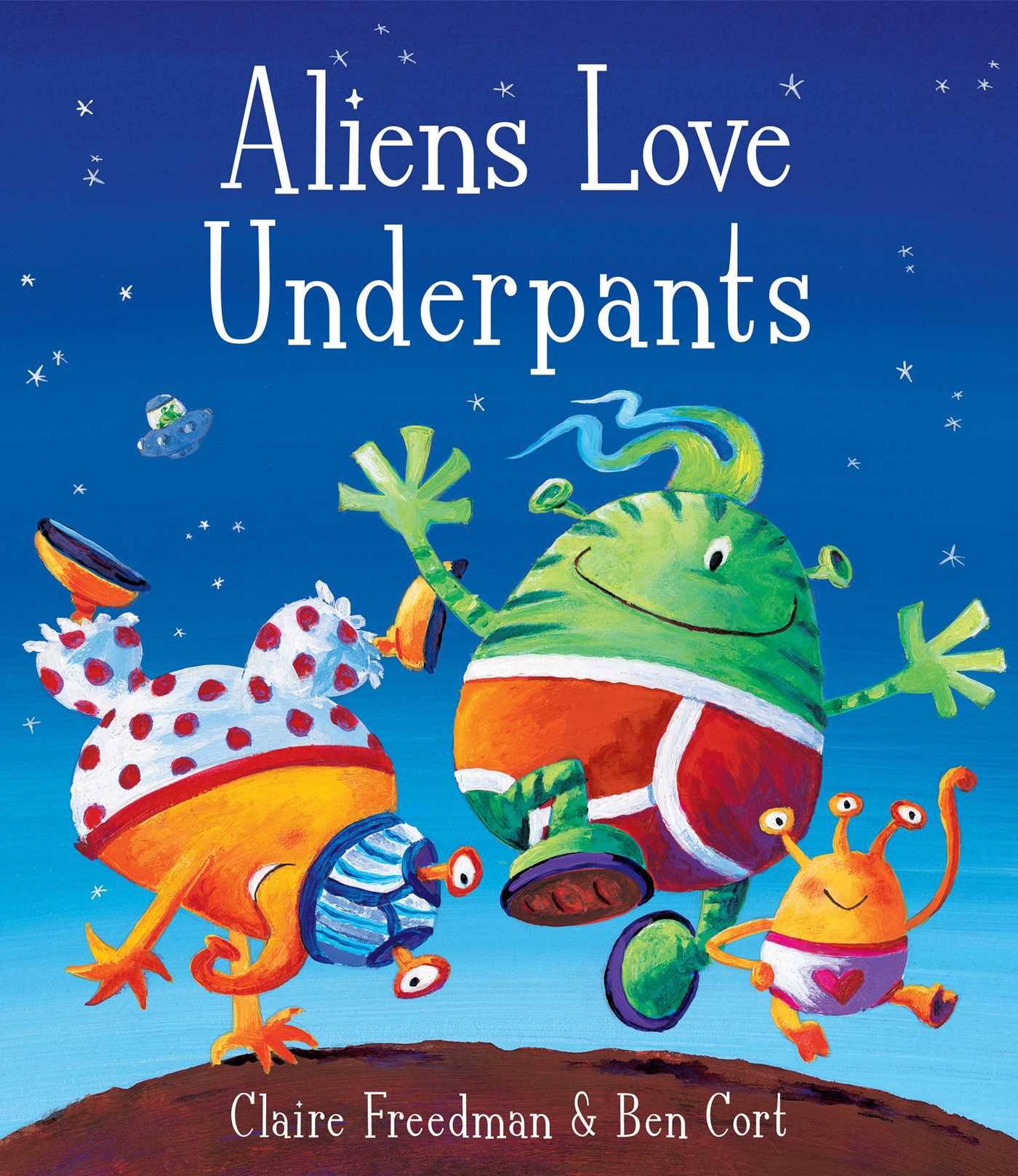 What to do if they are found?
A reward
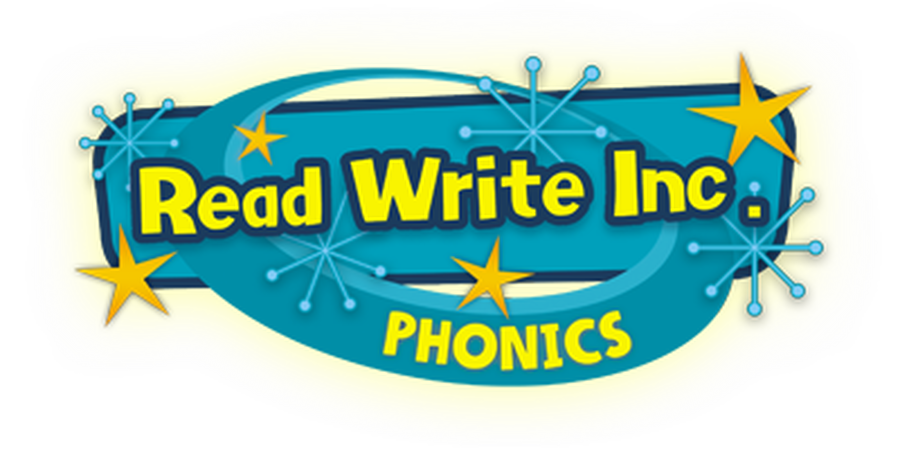 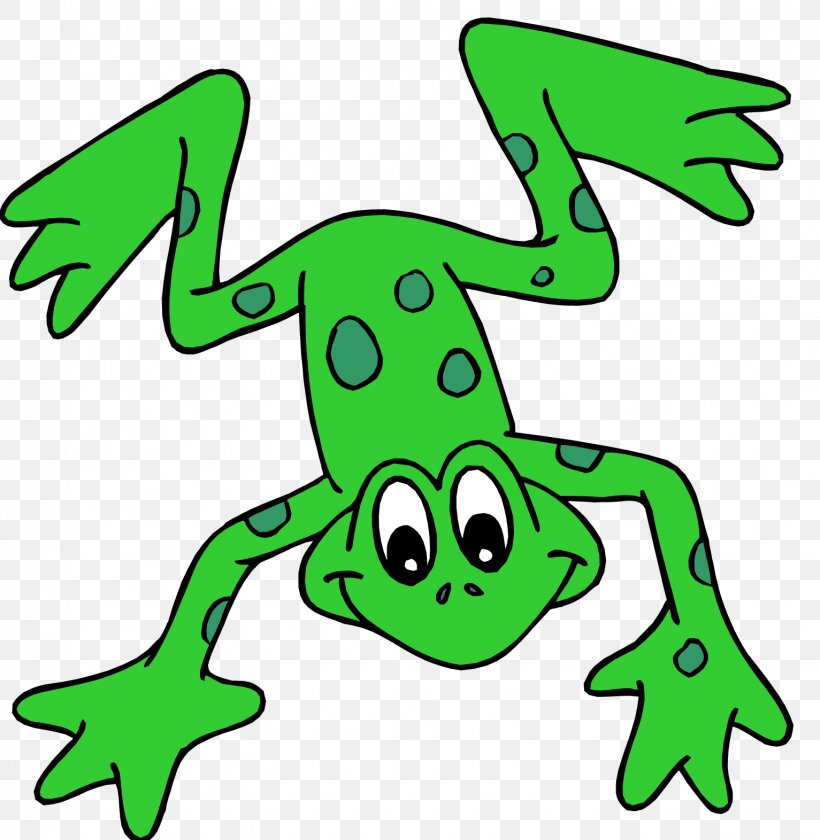 Now it’s your turn to make a poster to find the underpants thief!
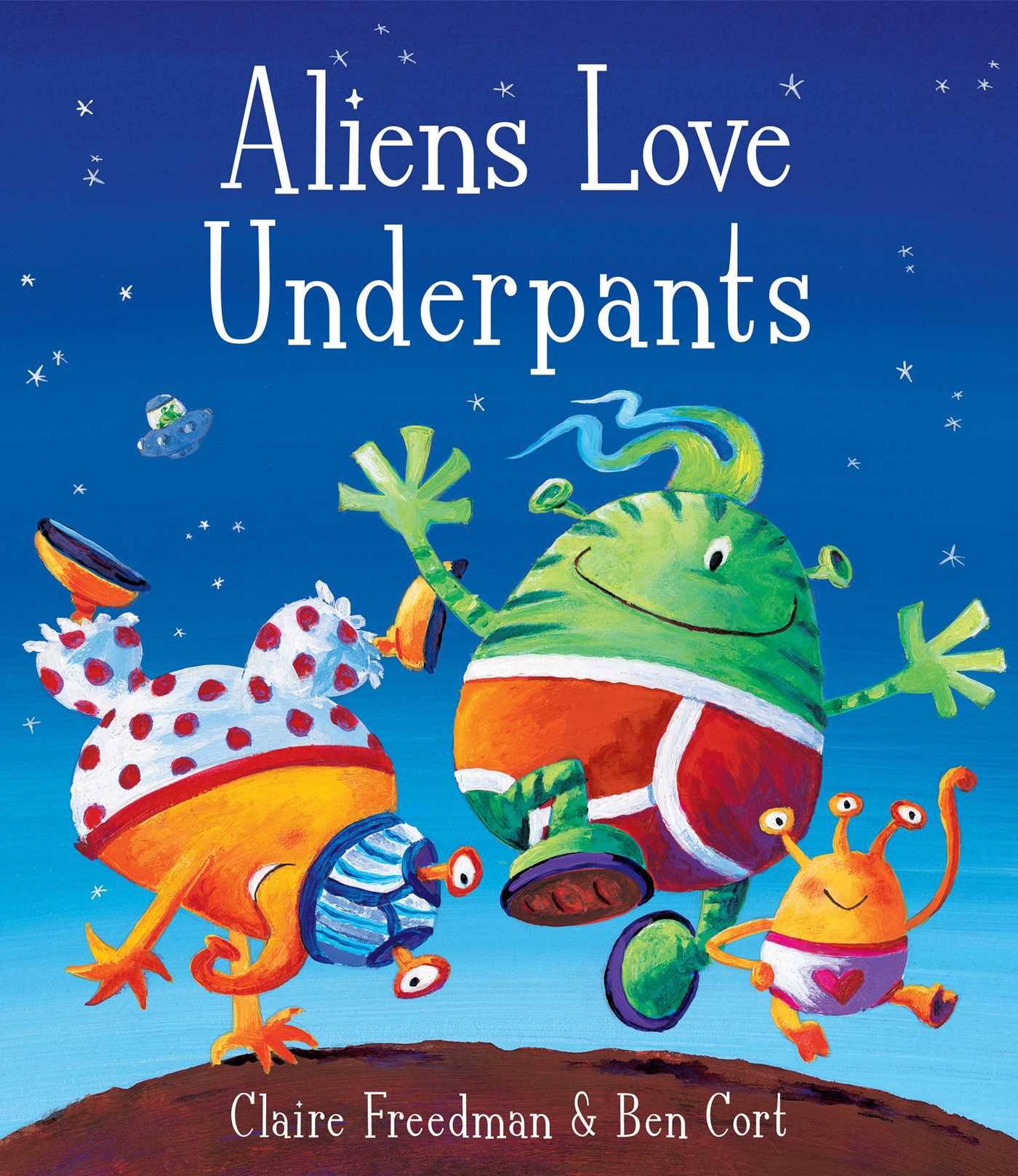 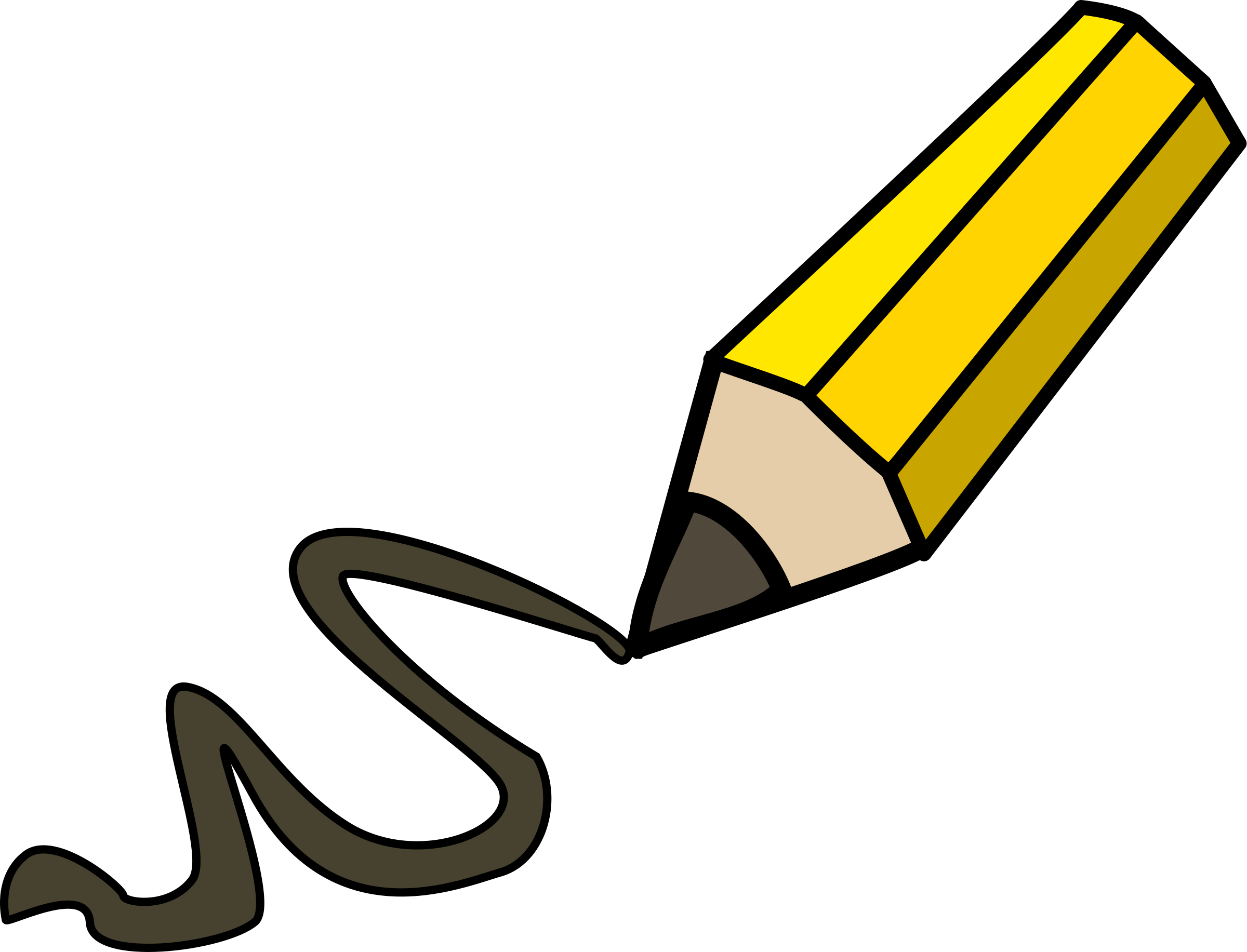